TỰ NHIÊN VÀ XÃ HỘI
Bài 8: An toàn khi ở trường (Tiết 1)
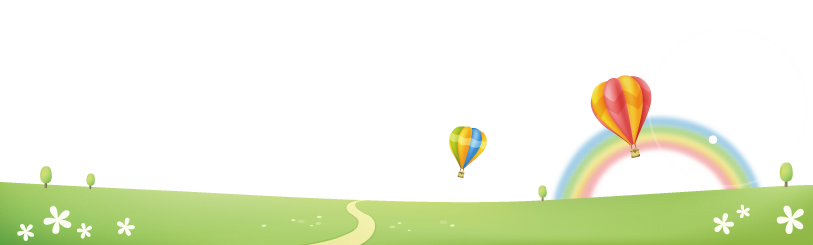 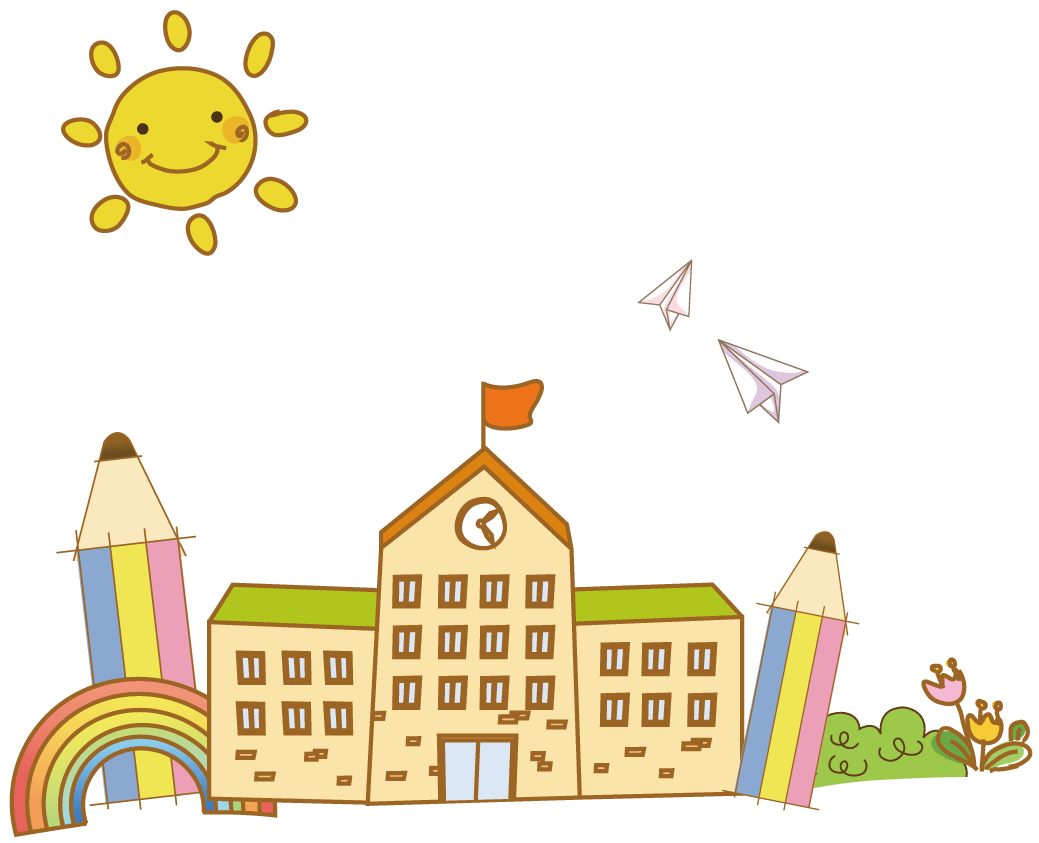 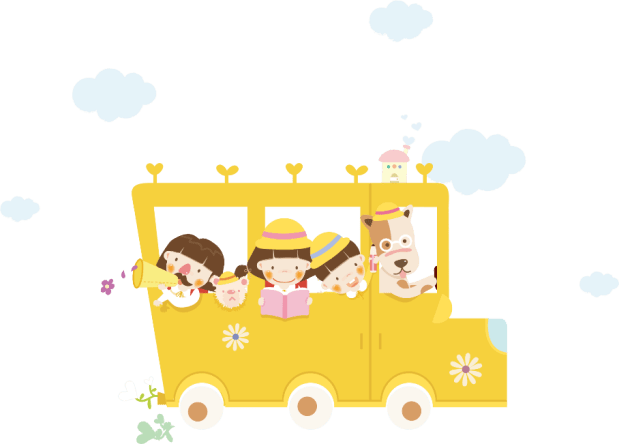 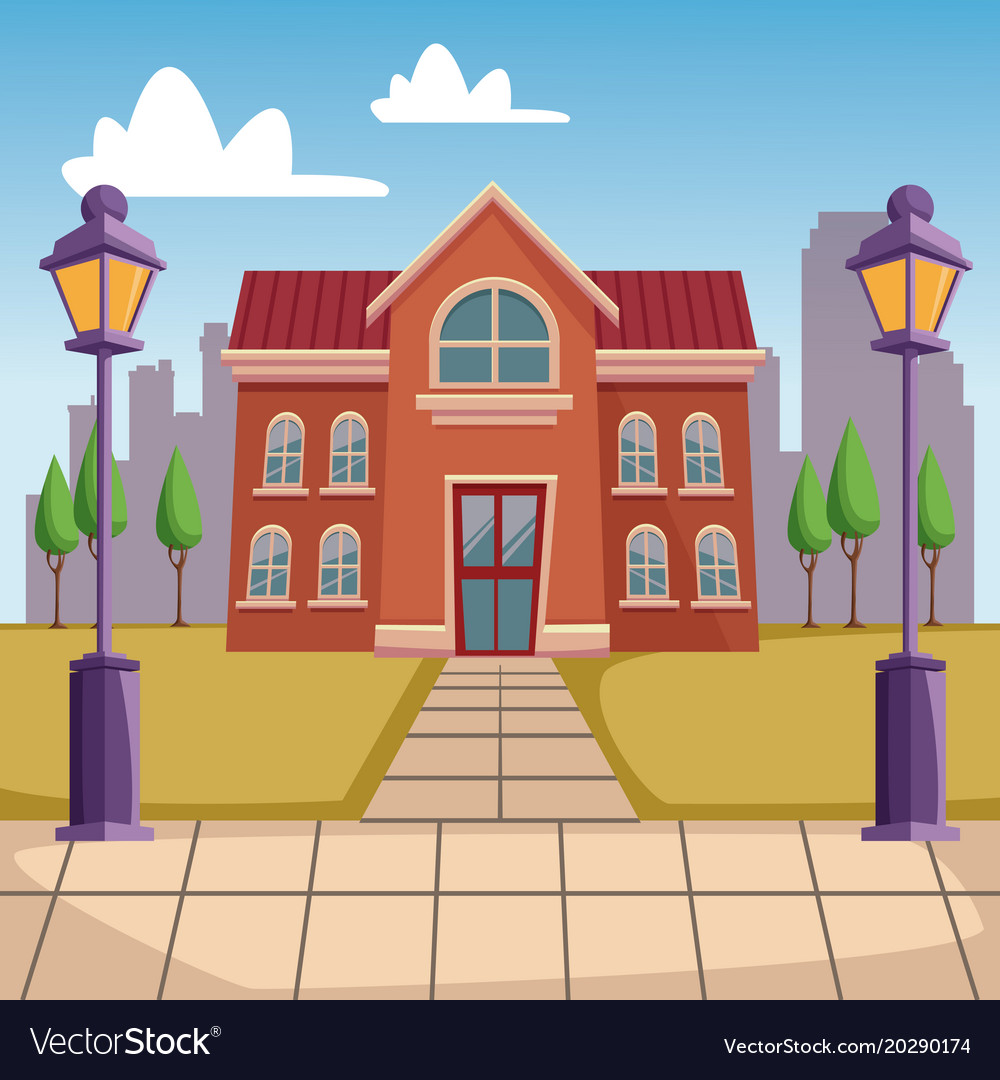 Khởi động trò chơi (Xe bus yêu thương)
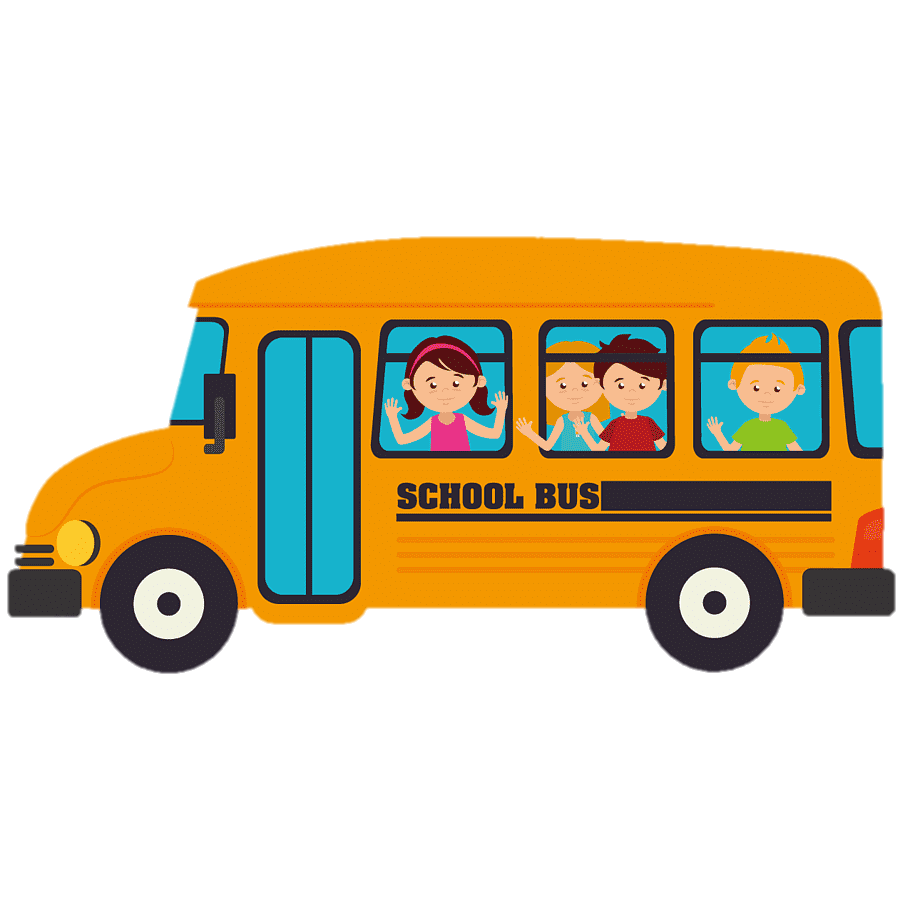 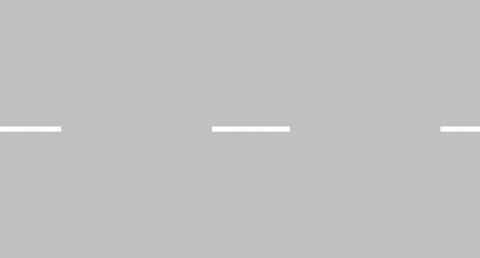 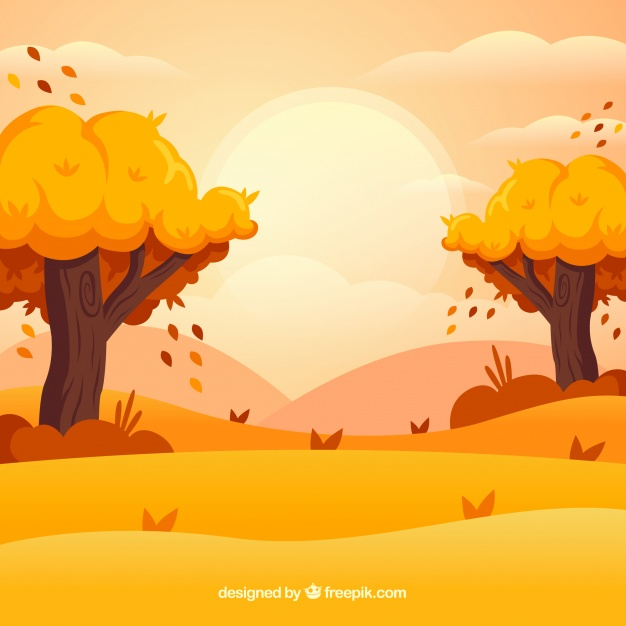 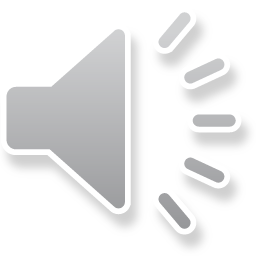 Nêu đáp án chỉ hoạt động học tập ở trường?
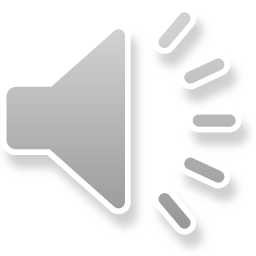 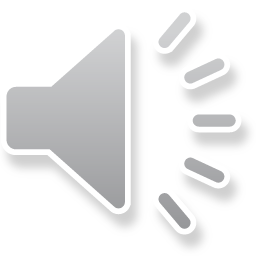 C. Viết bài, thảo luận nhóm.
B. Đi chợ, đi siêu thị.
A. Tắm, gội đầu
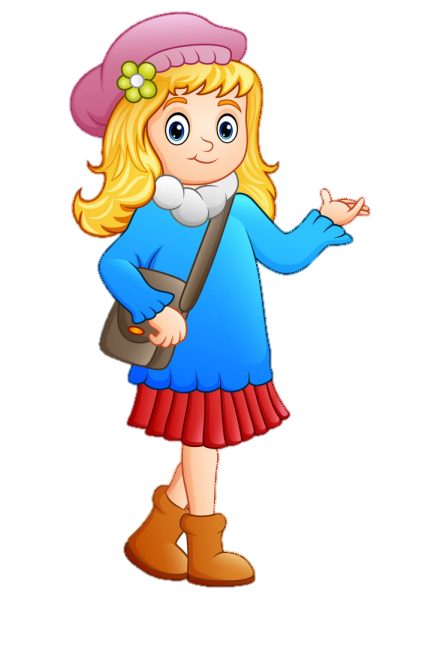 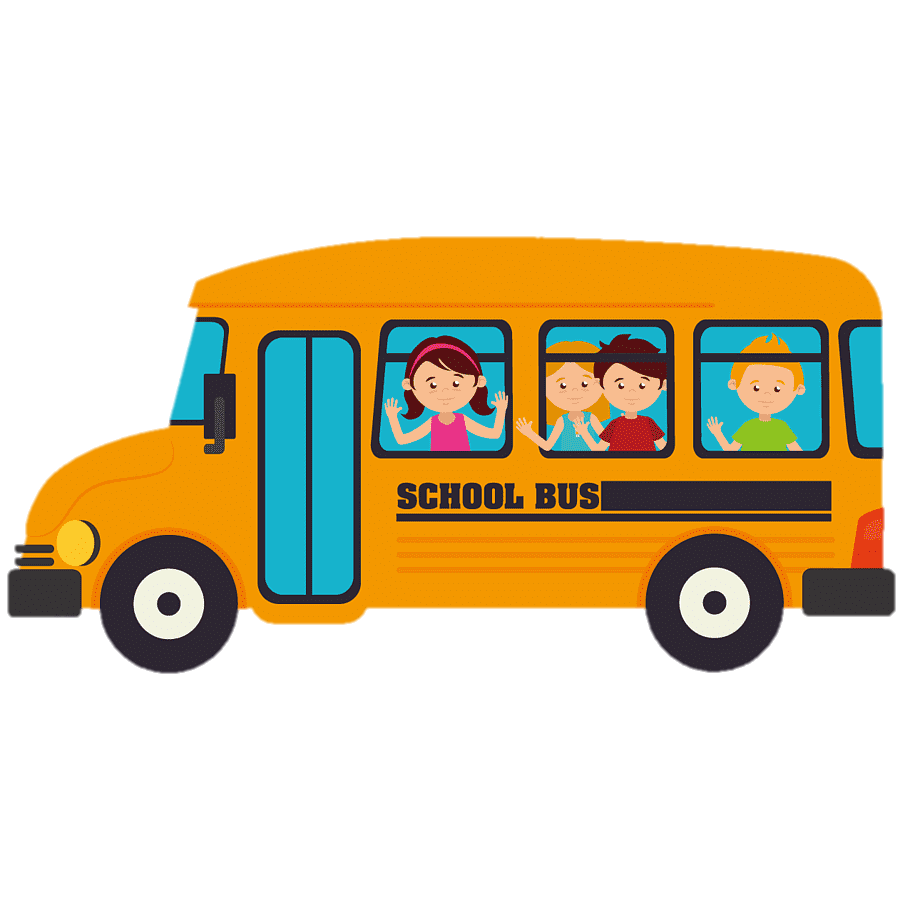 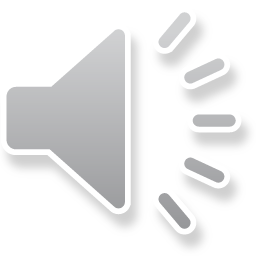 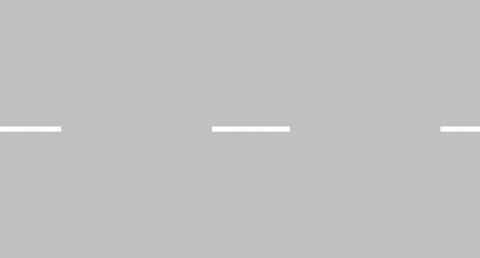 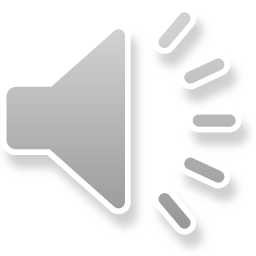 Từ nào chỉ hoạt động vui chơi?
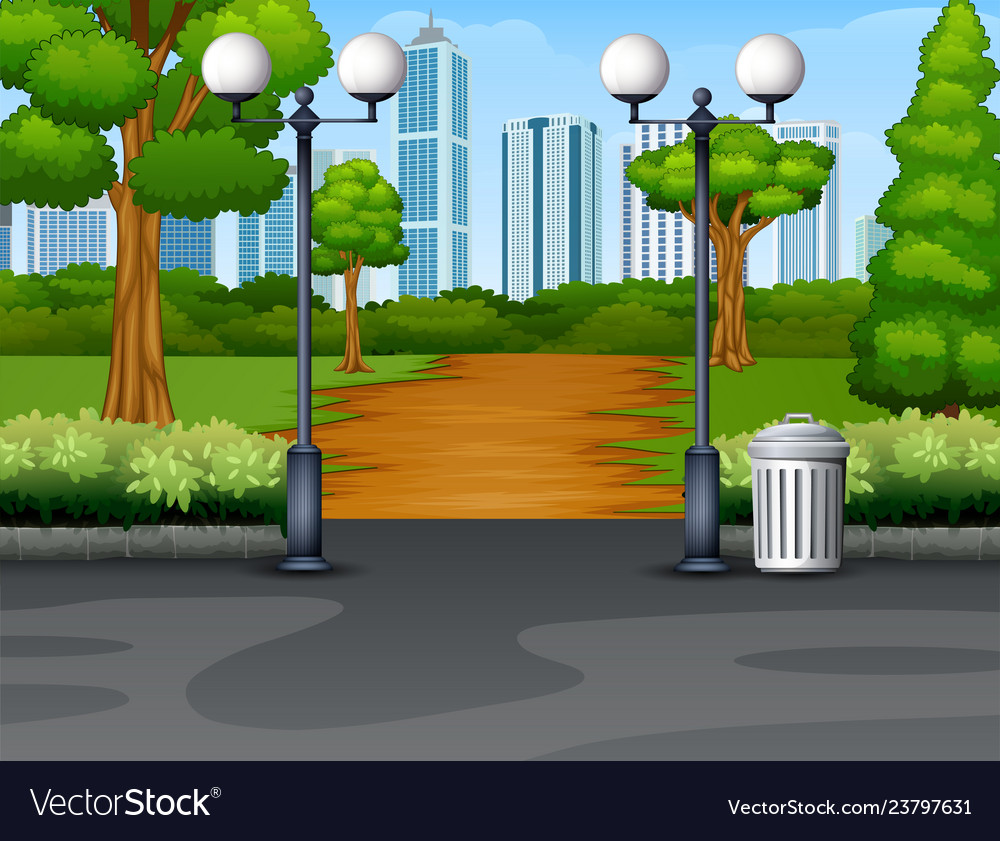 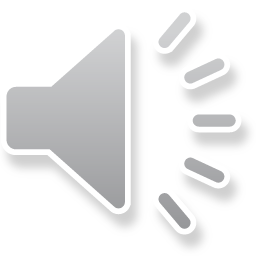 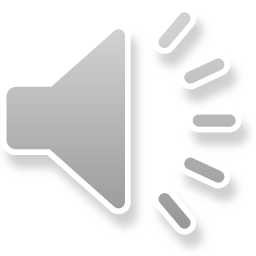 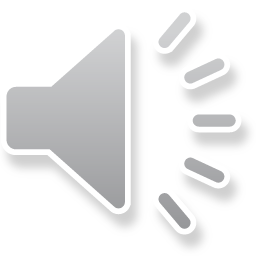 A. Ăn cơm
B. Viết bảng
C. Kéo co
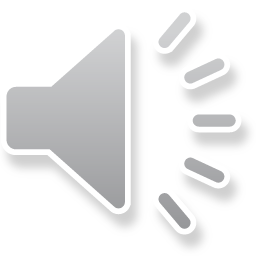 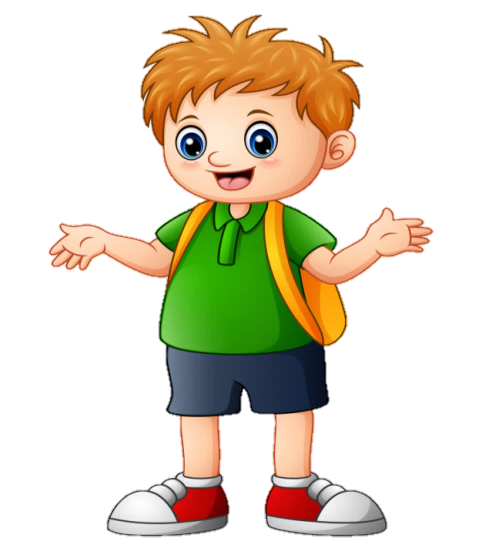 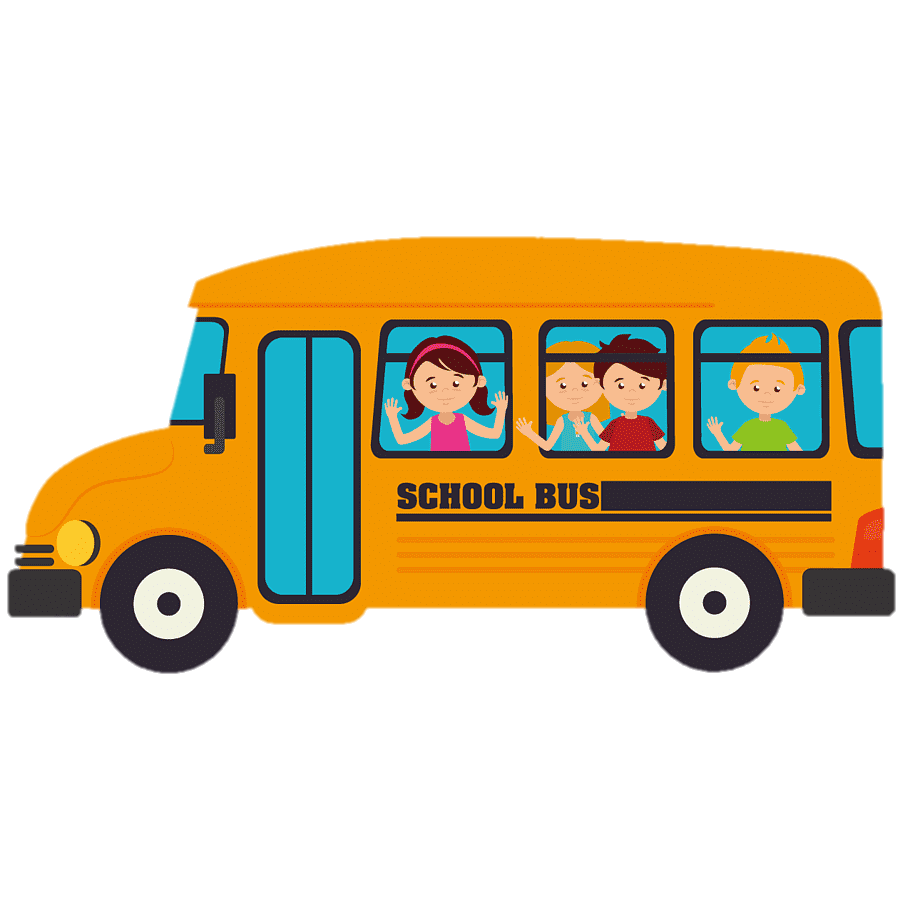 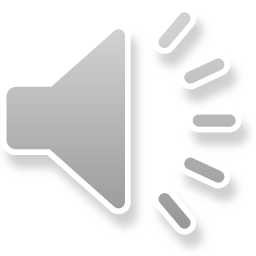 Nêu hoạt động buổi trưa ?
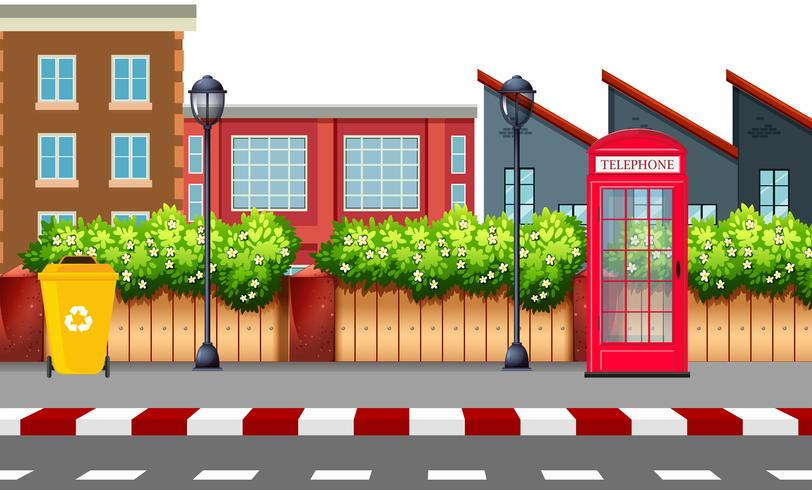 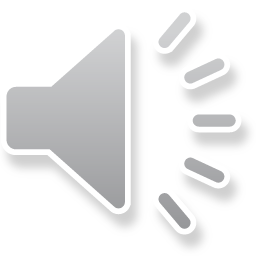 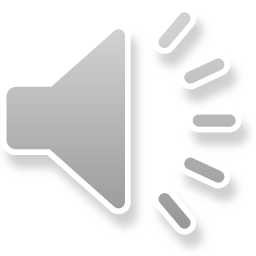 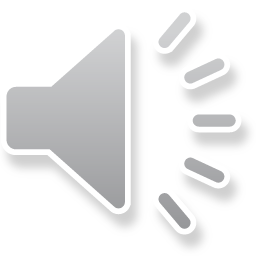 B. Ăn cơm, ngủ trưa
C. Thảo luận nhóm
A. Đi học
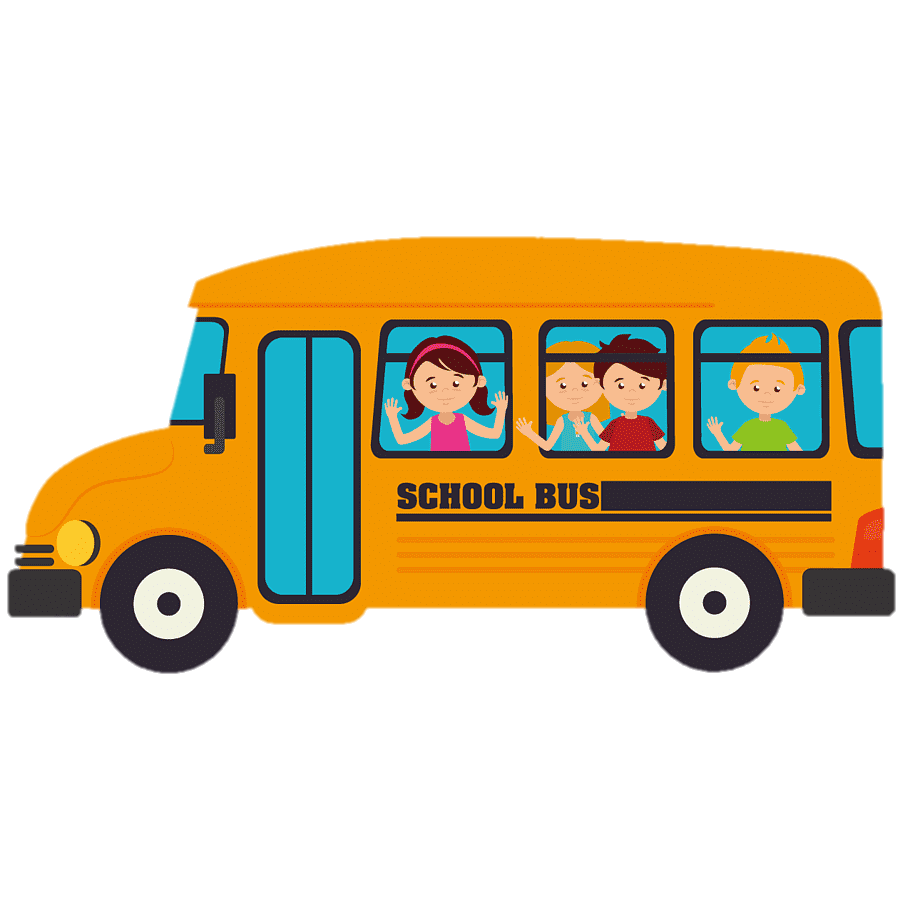 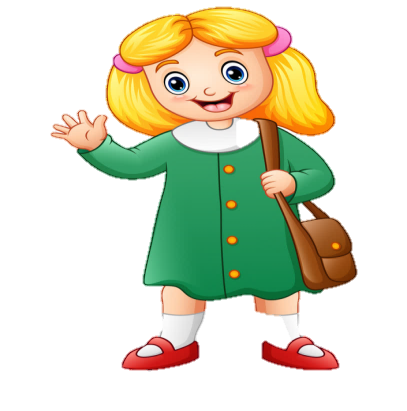 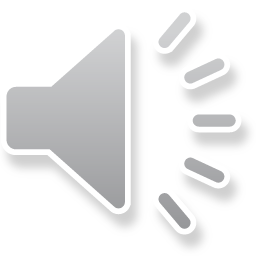 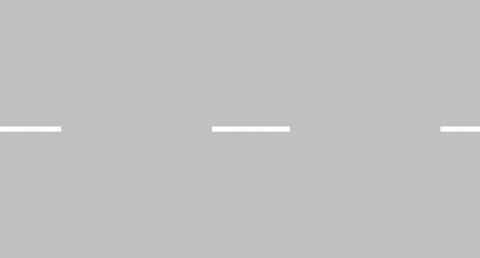 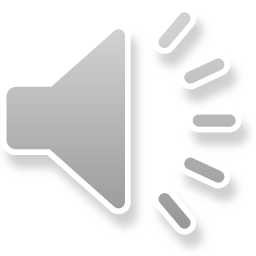 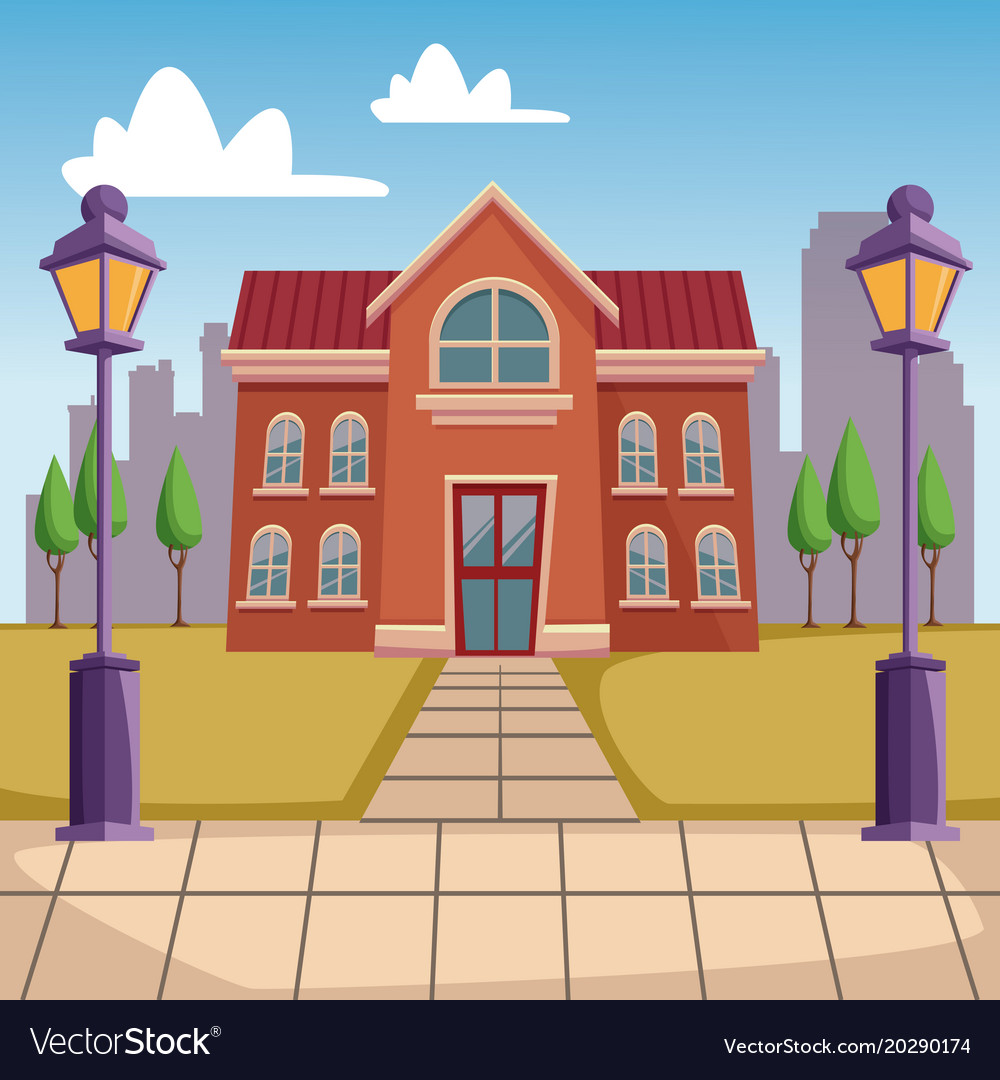 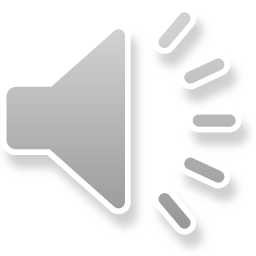 SCHOOL
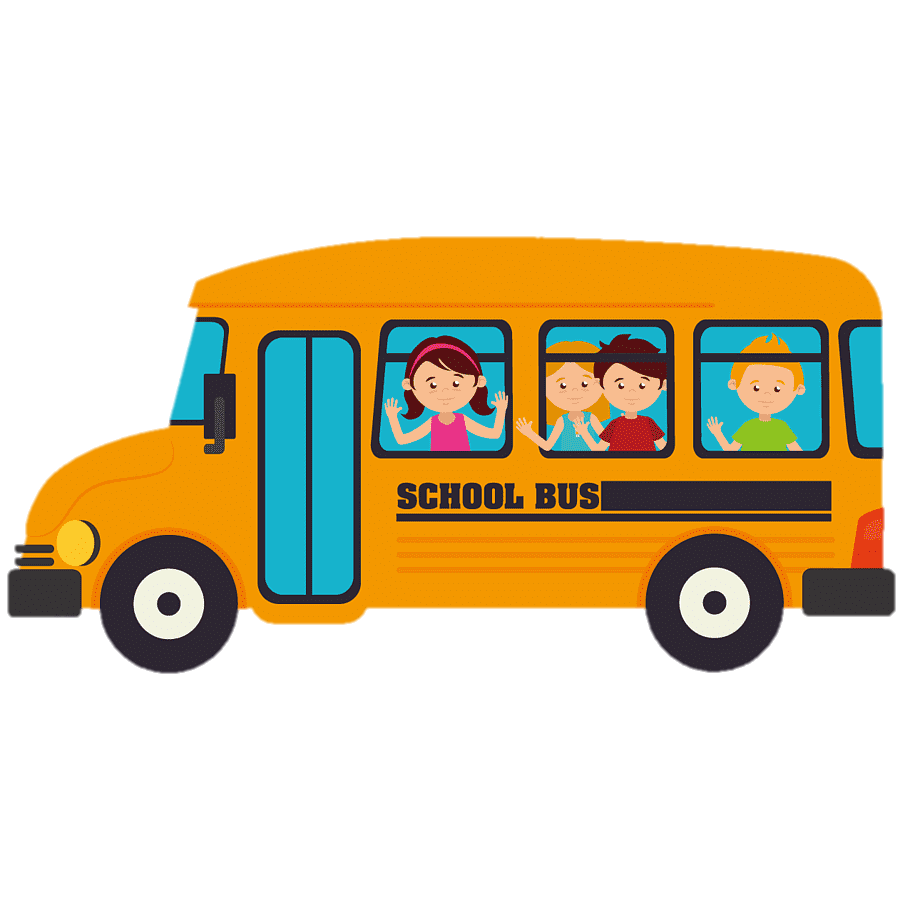 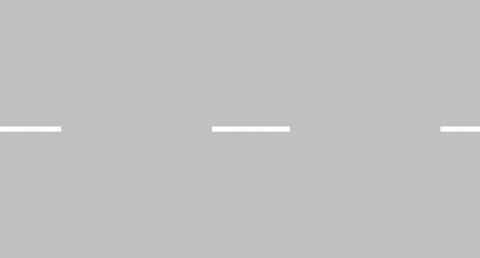 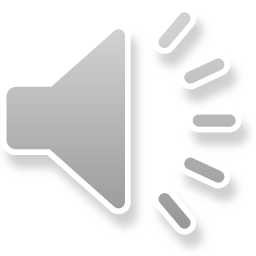 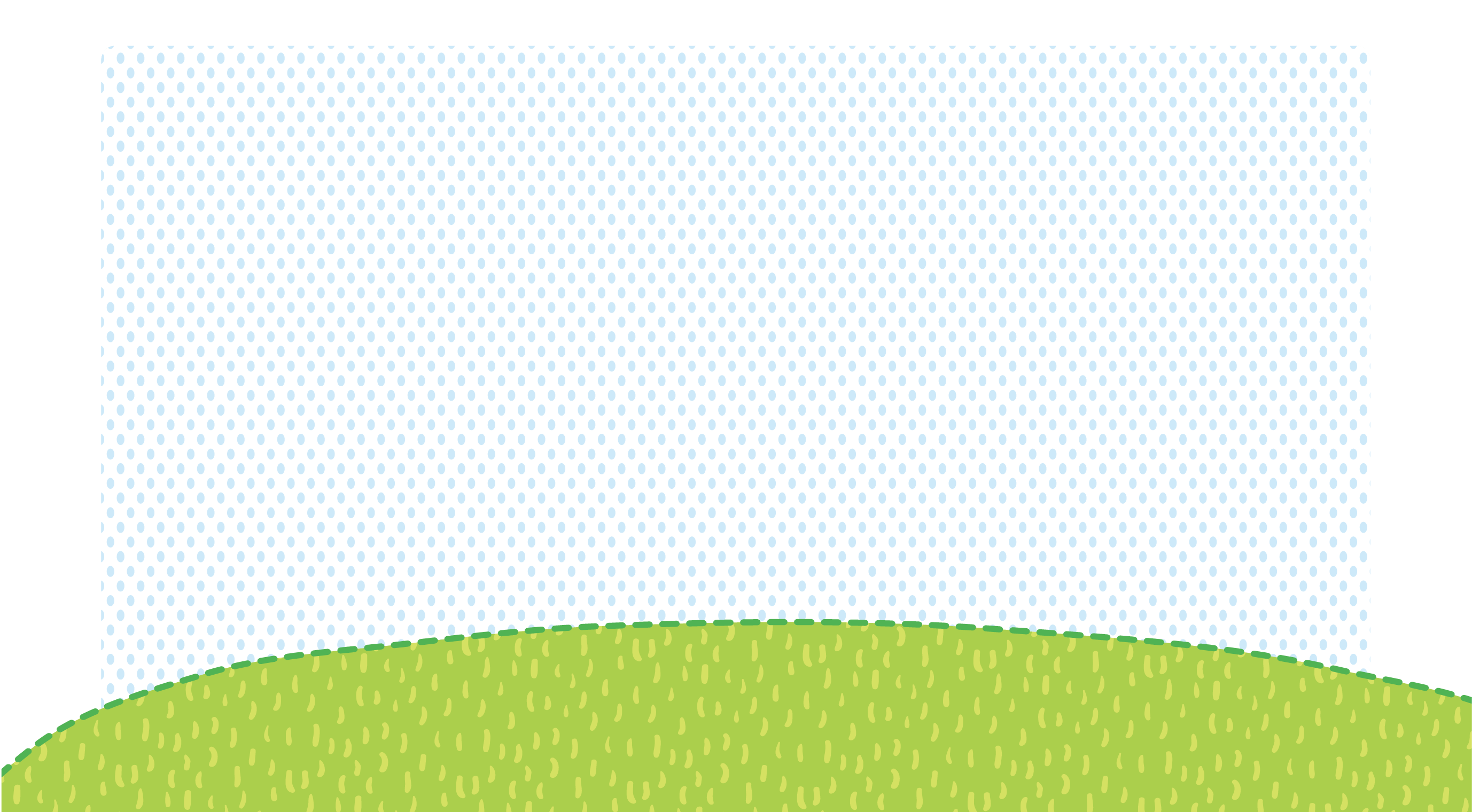 TỰ NHIÊN VÀ XÃ HỘI
Tiết 15: An toàn khi ở trường
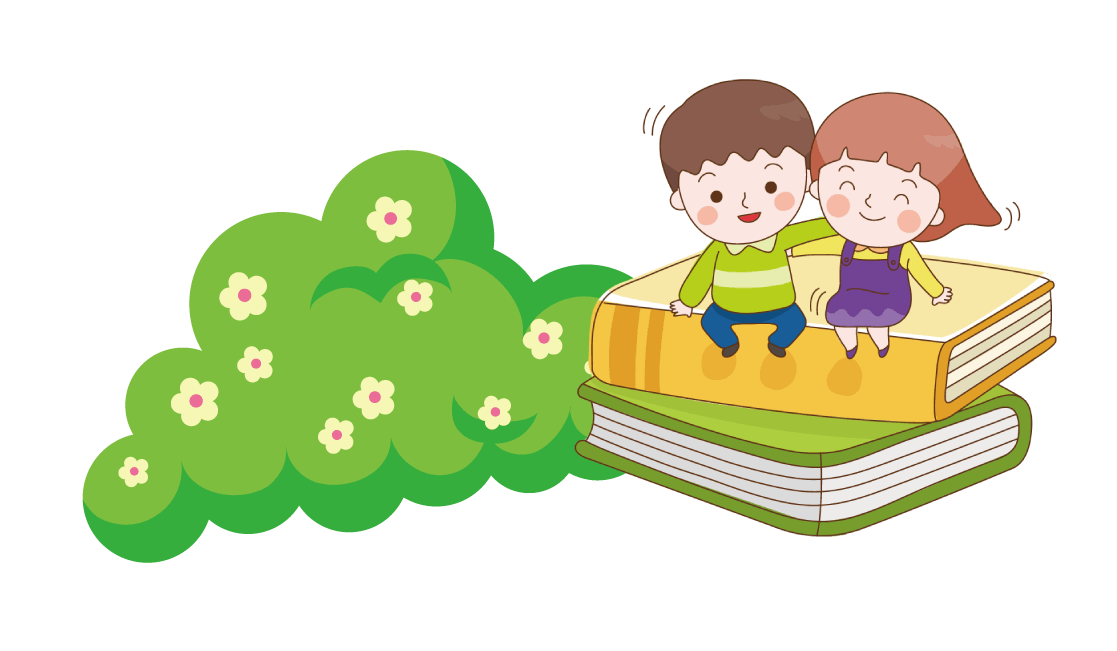 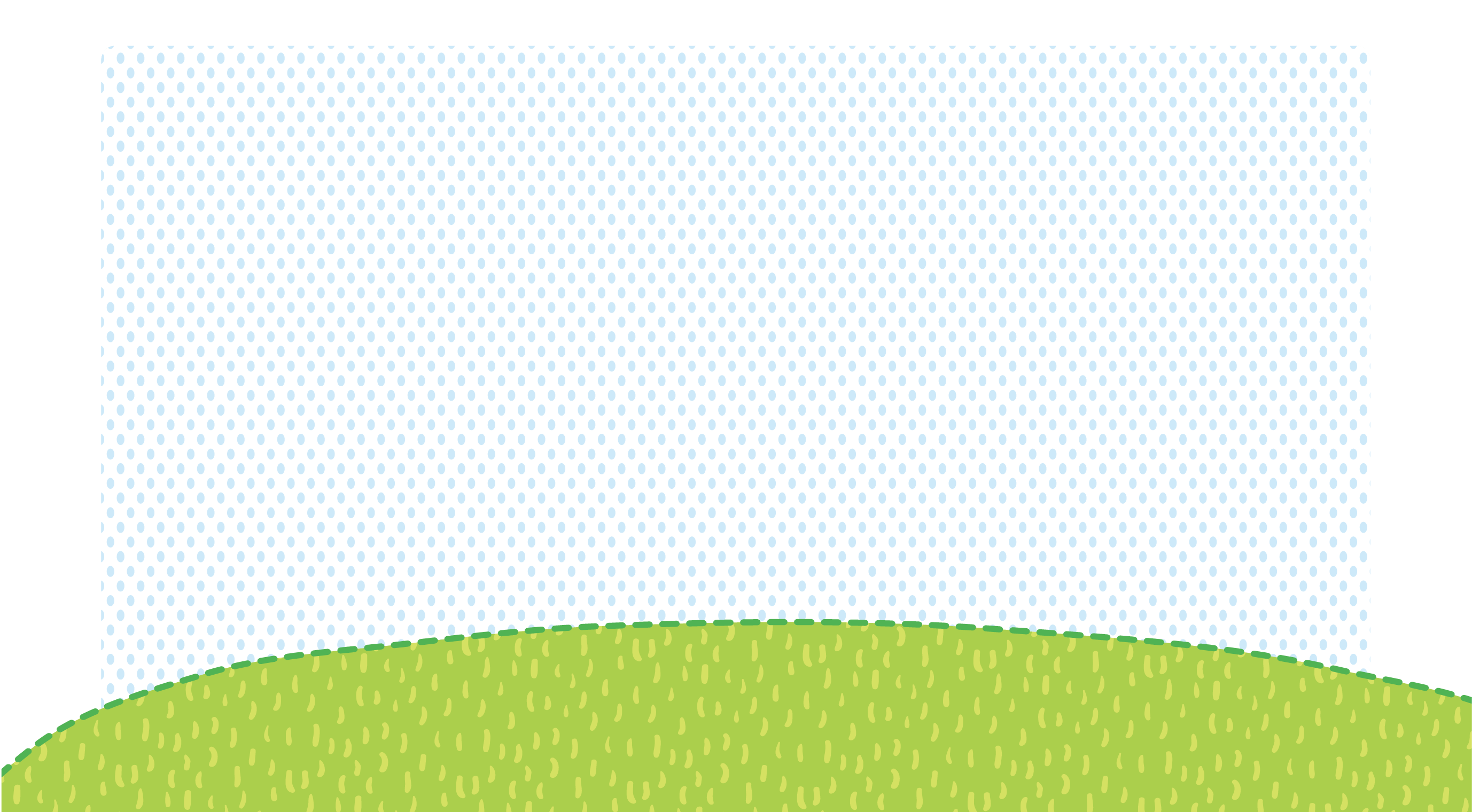 - Khi tham gia các hoạt động ở trường, em đã từng thấy tình huống nguy hiểm nào ?
- Nêu nguyên nhân xảy ra tình huống đó ?
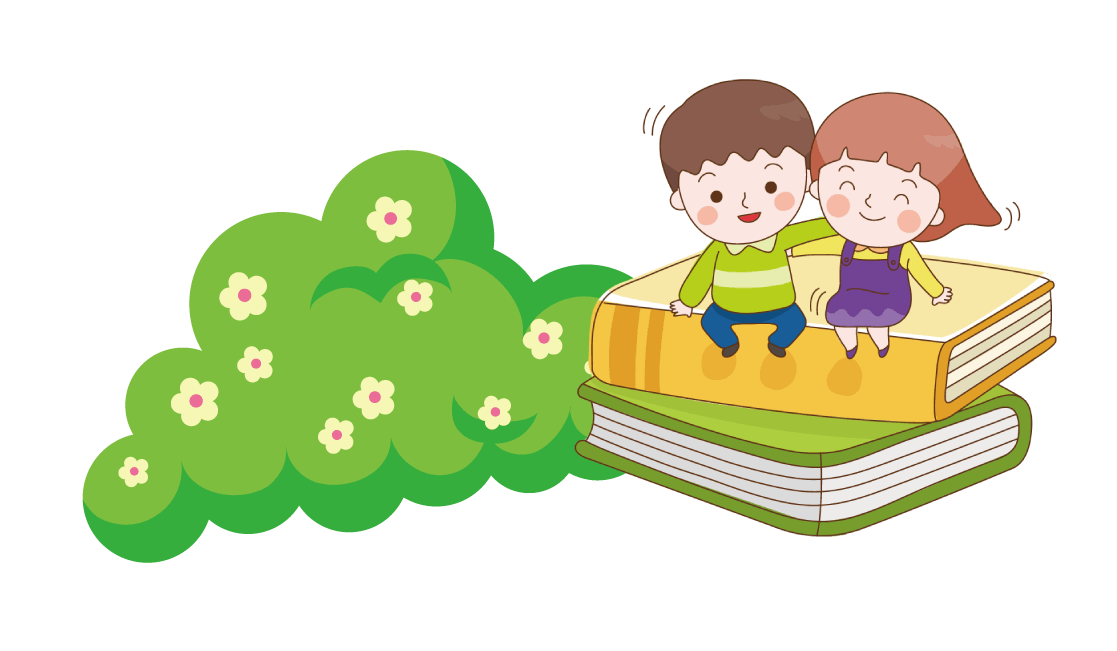 1. Quan sát và cho biết những tình huống nào là 
nguy hiểm trong các hình dưới đây. Vì sao?
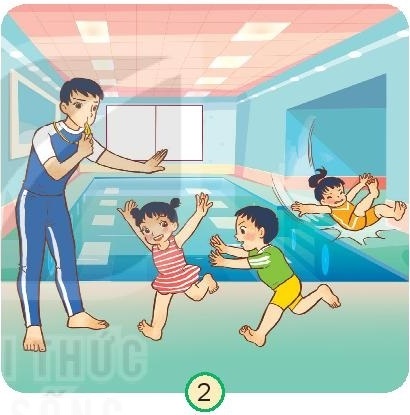 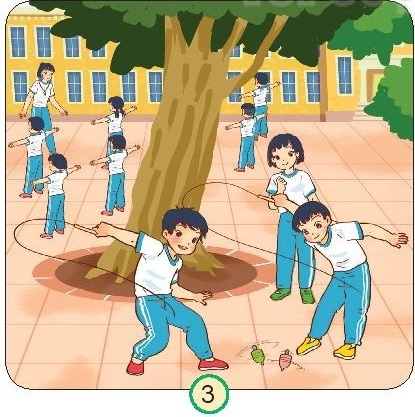 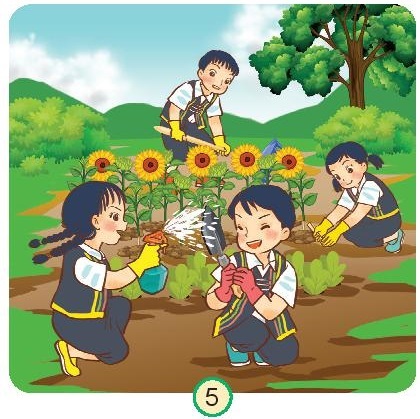 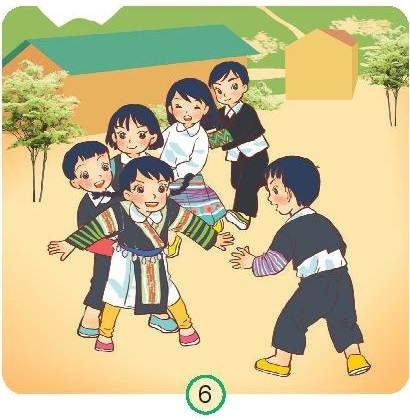 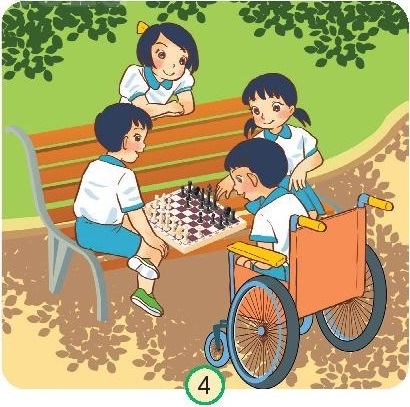 2. Ở bể bơi rất trơn, chạy nhảy sẽ bị ngã gây chấn thương, ngã xuống bể bơi nếu không biết bơi sẽ bị đuối nước.
1. Cô nhân viên nhà bếp đang bê canh nóng, hai bạn đuổi bắt nhau xô vào cô: Có thể bát canh sẽ bị đổ vào người cô và các bạn sẽ bị bỏng.
3. Chơi đánh quay trong giờ học thể dục: Có thể quất dây vào người khác, đầu nhọn con quay khi tung dễ va vào người hoặc bị đâm vào chân.
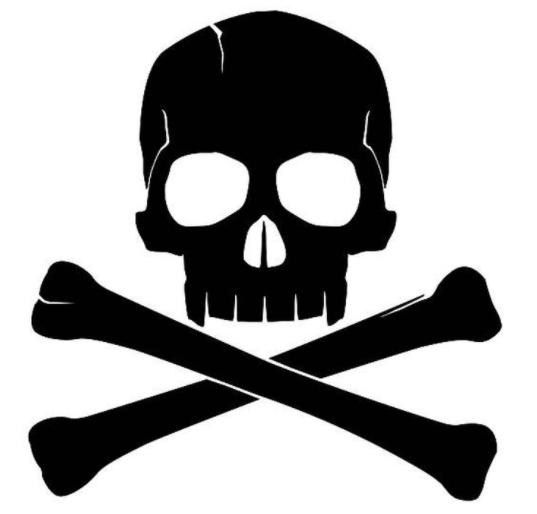 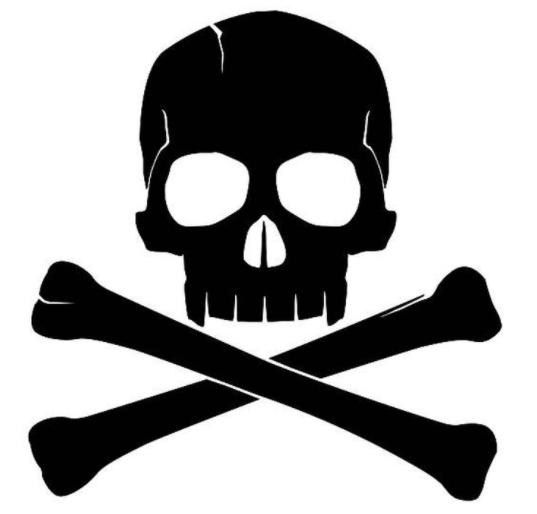 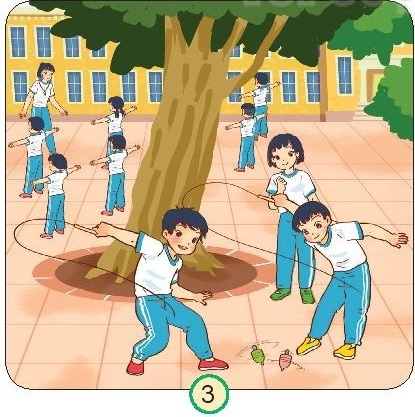 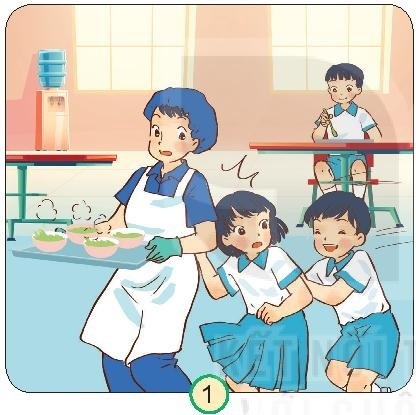 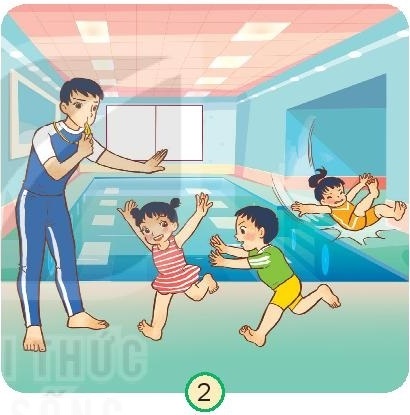 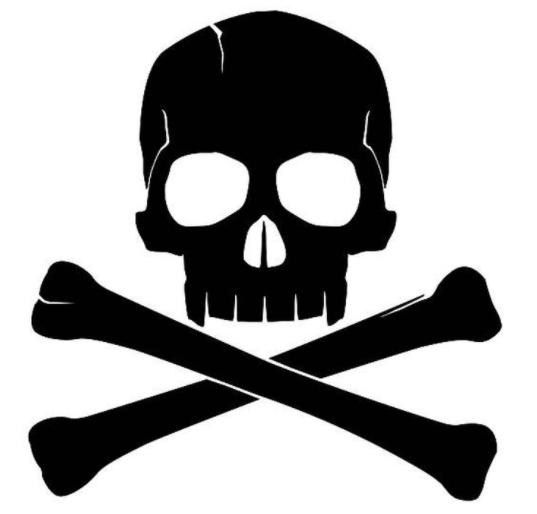 - Những tình huống này rất nguy hiểm, không an toàn cho bản thân và những người xung quanh.
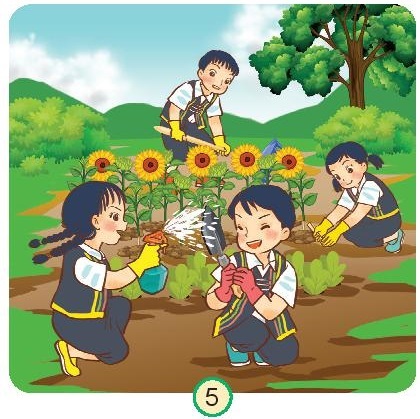 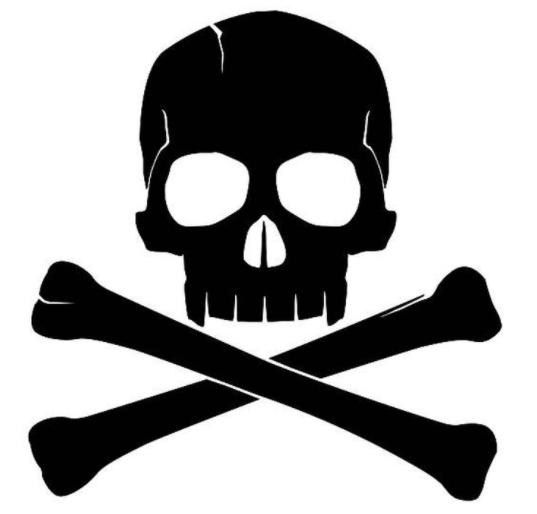 5. Nghịch nước sẽ bị ướt áo, dễ bị cảm lạnh; Lấy dụng cụ làm vườn để đùa nghịch có thể bị thương.
Khi tham gia các hoạt động đó, em cần chú ý điều gì ?
- Cần chú ý quan sát để tránh gây nguy hiểm cho bản thân và những người xung quanh.
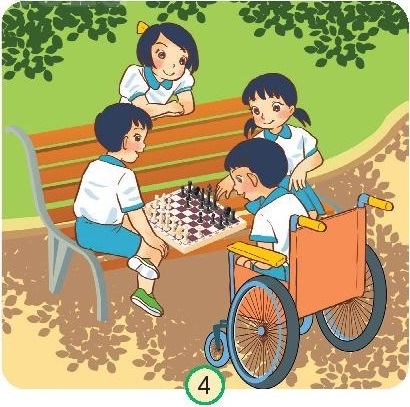 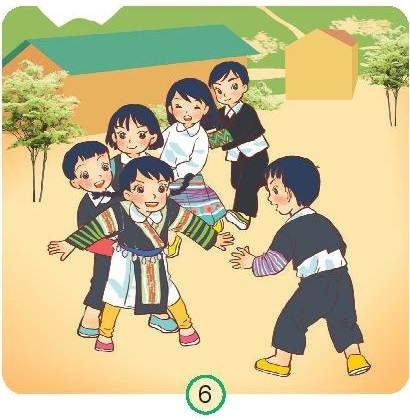 Tranh 4, tranh 6 là những tình huống, các trò chơi an toàn, lành mạnh cho bản thân và những người xung quanh.
Trong tranh, các bạn đã tham gia những hoạt động nào khi ở trường ?
Muốn an toàn, em cần làm gì ?
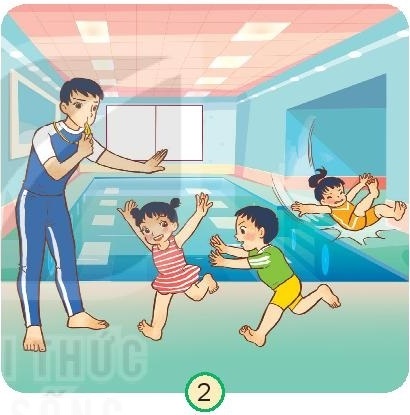 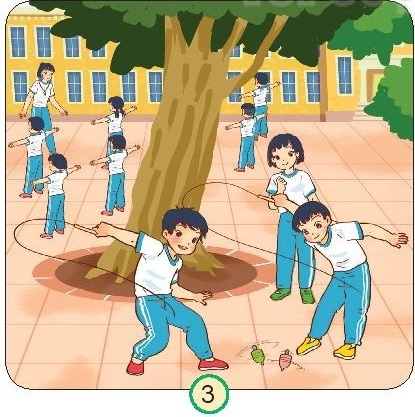 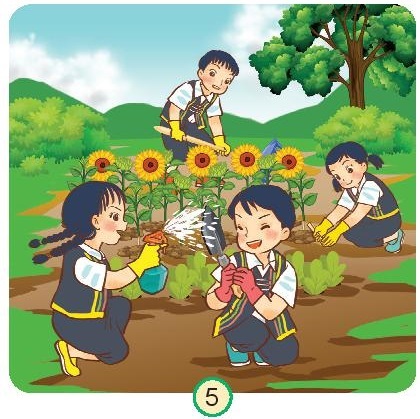 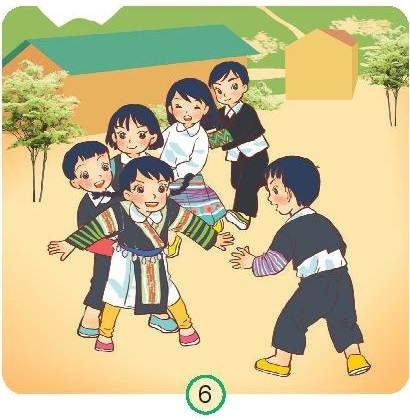 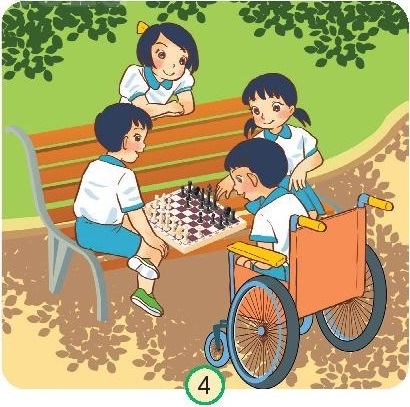 Ở trường, chúng ta tham gia rất nhiều các hoạt động khác nhau. Để an toàn, cần chú ý quan sát để tránh những tình huống nguy hiểm có thể gây ra cho bản thân và những người xung quanh.
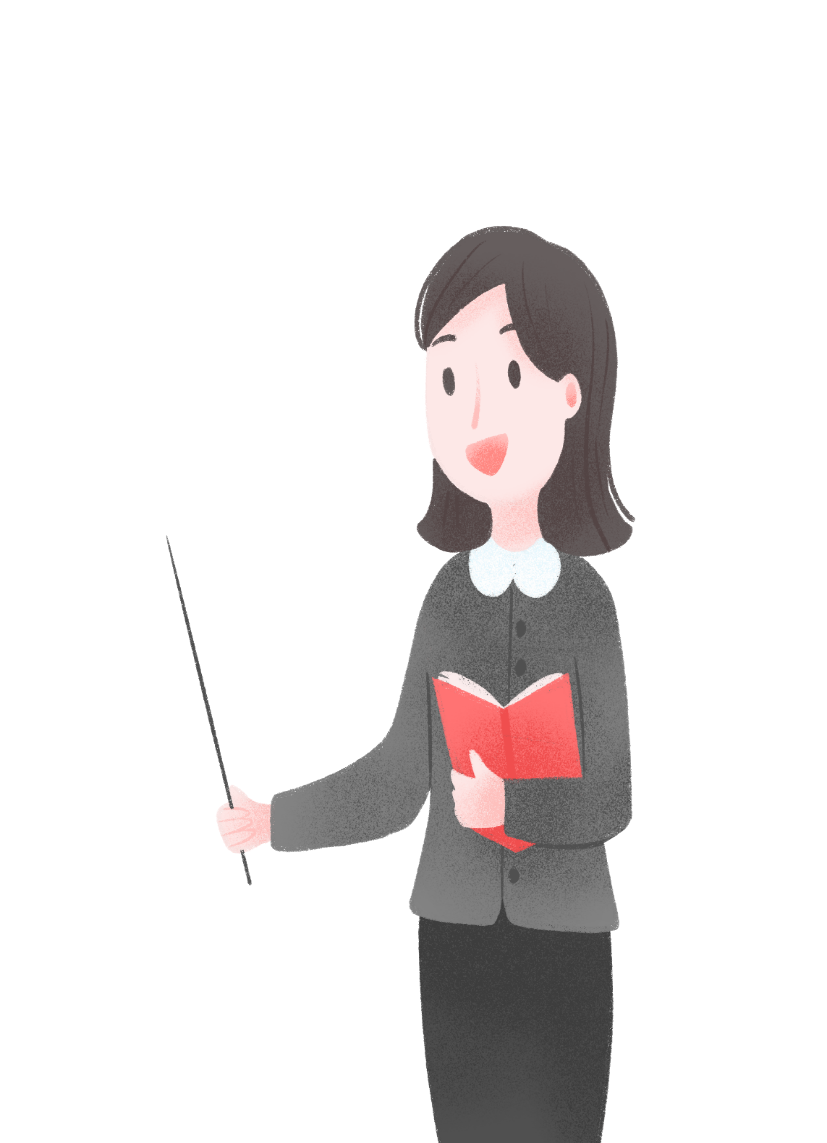 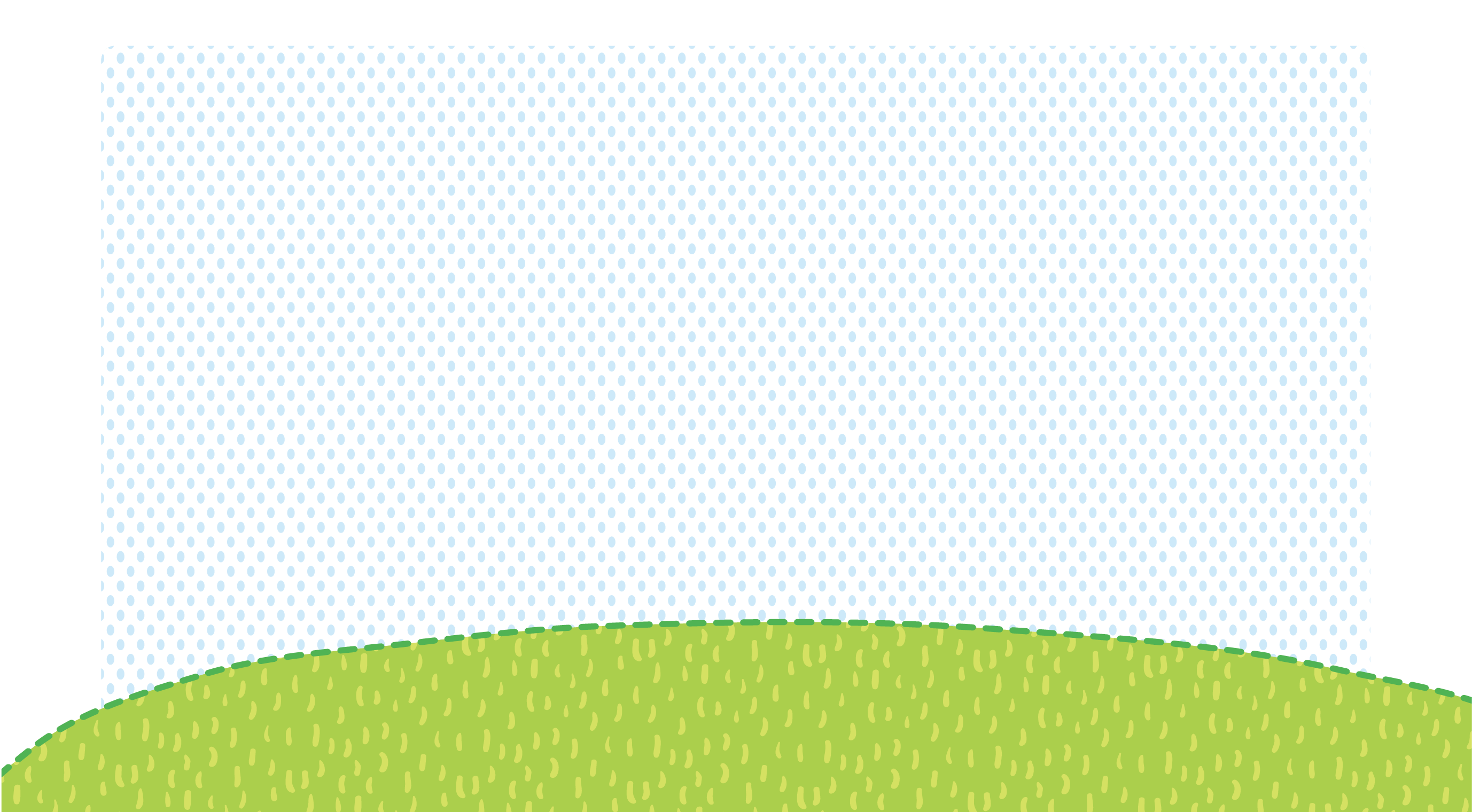 2. Thảo luận và trả lời câu hỏi sau :
Em và các bạn thường tham gia những hoạt động nào ở trường?
Những tình huống nào có thể gây nguy hiểm cho bản thân và người khác ?
Em cần làm gì để phòng tránh nguy hiểm khi tham gia các hoạt động ở trường ?
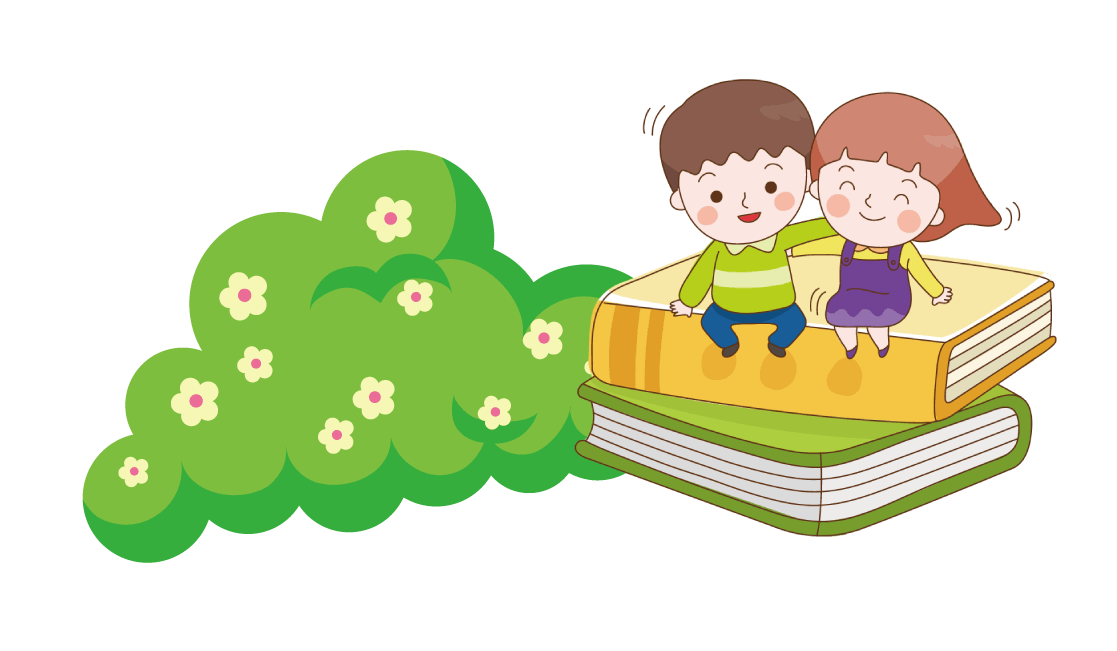 1. Ở trường, các bạn thường tham gia những hoạt động nào ?
- Học tập: Học Toán, học Tiếng Việt, học hát, học vẽ, đọc sách, múa hát tập thể, …
- Vui chơi : Chơi nhảy dây, đá cầu, kéo co, cờ vua, cá  ngựa, rồng rắn lên mây, ...
- Lao động: Vệ sinh lớp học, tưới cây, ...
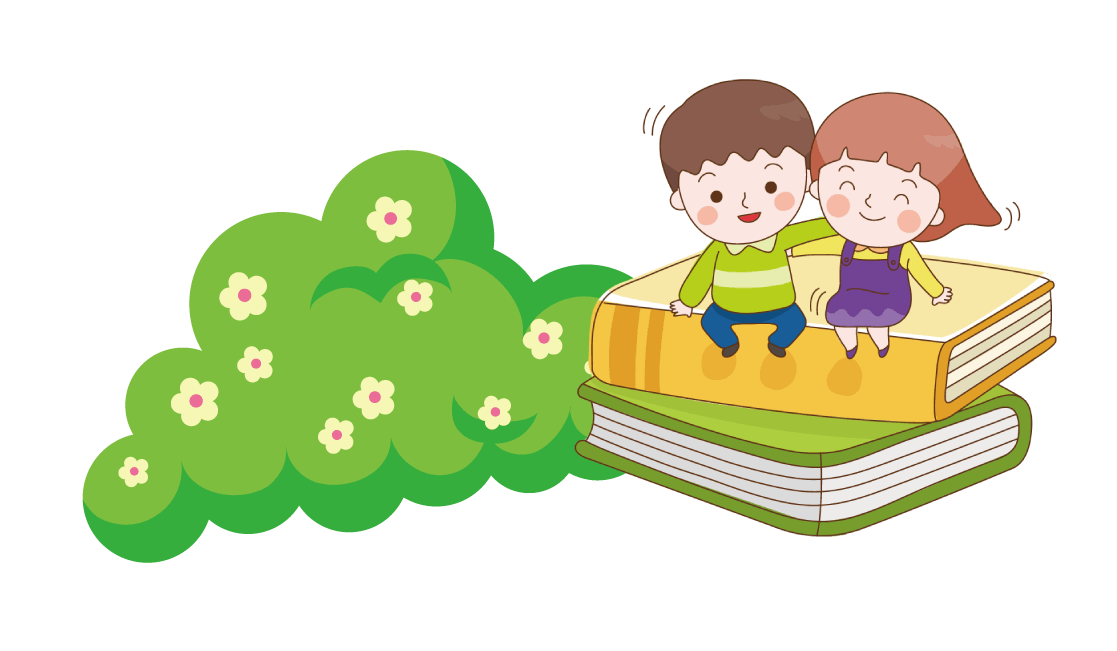 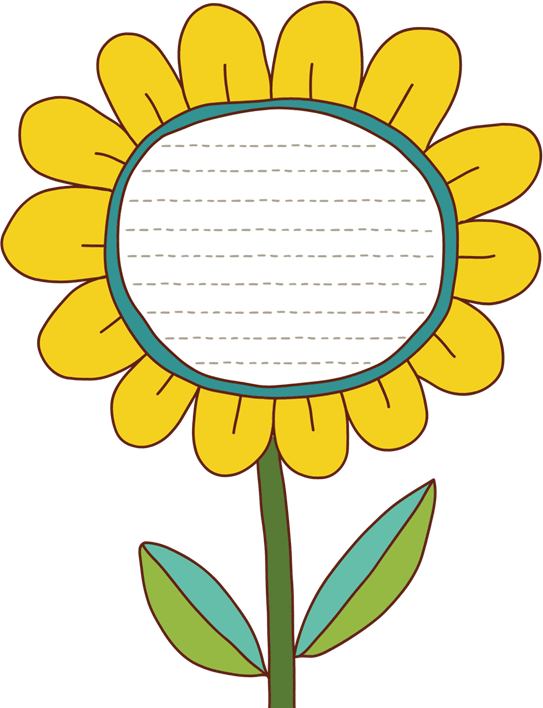 2. Nêu những tình huống có thể gây nguy hiểm cho bản thân và người khác ?
Chen lấn xô đẩy trong khi xếp hàng, khi chơi; trèo lên bàn ghế; đá bóng ở sân trường, trong lớp; nghịch ổ điện, bắn súng cao su, ném tổ ong, đi xe đạp quanh sân trường, ...
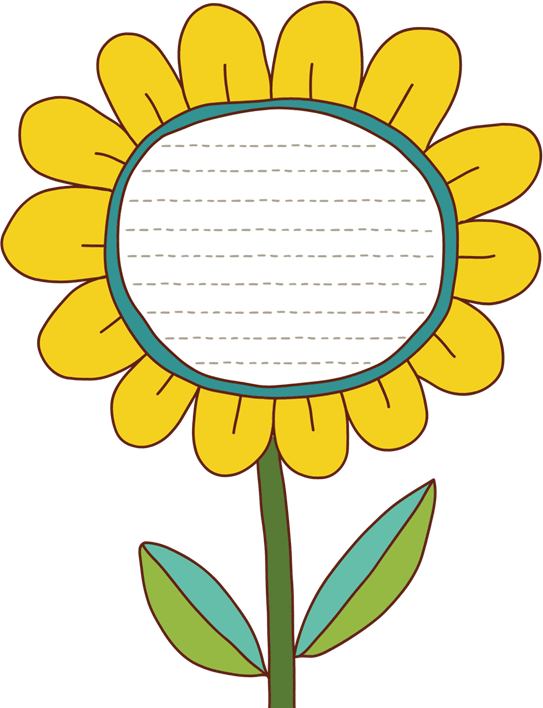 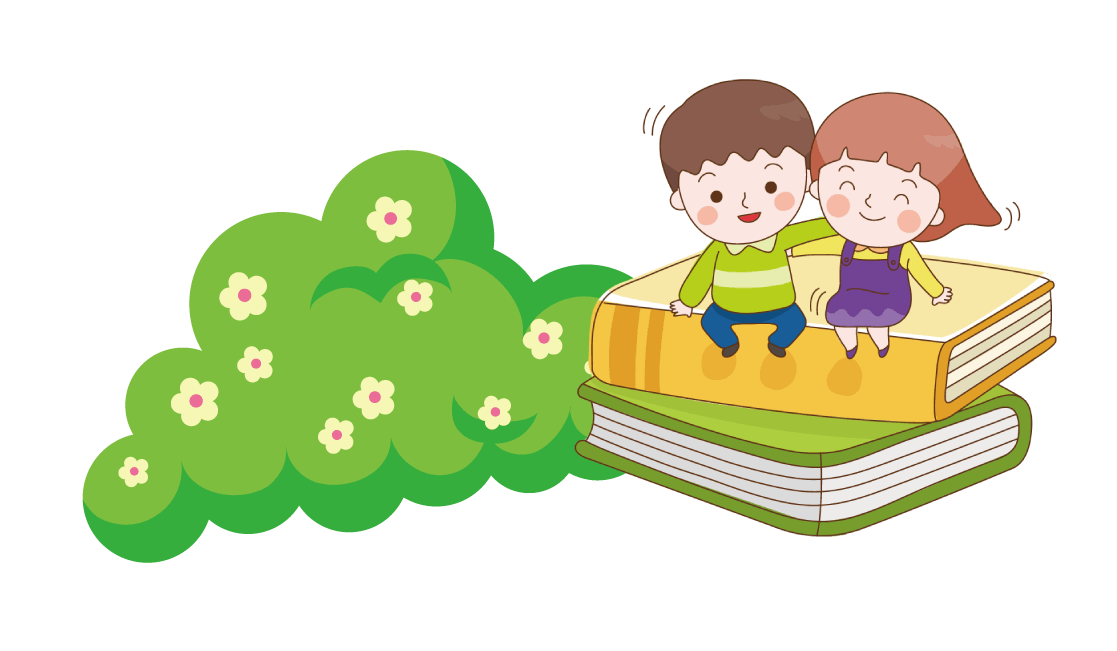 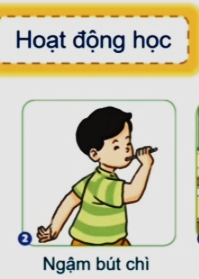 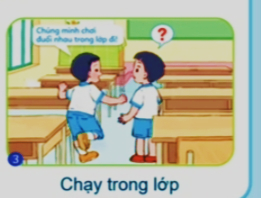 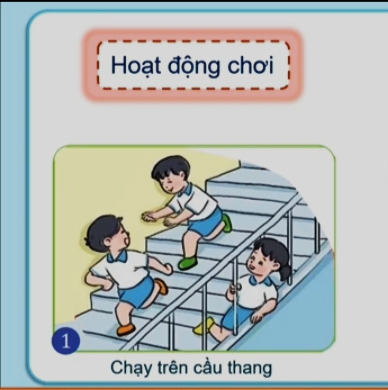 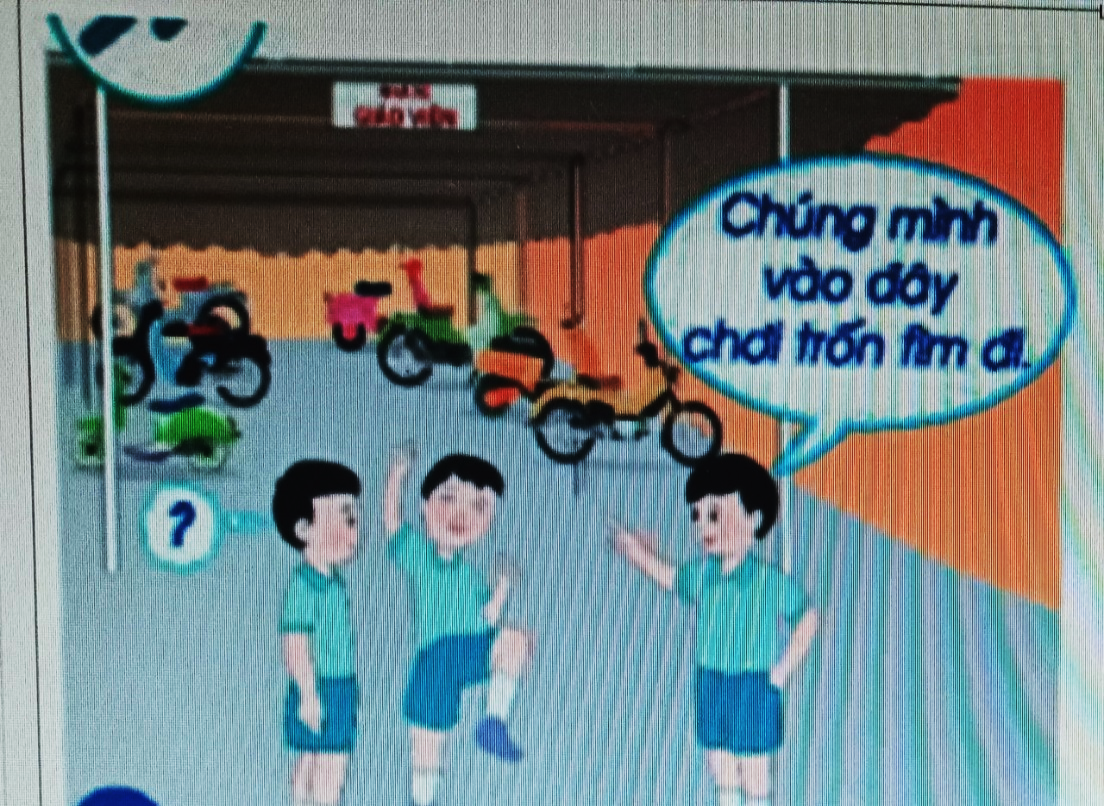 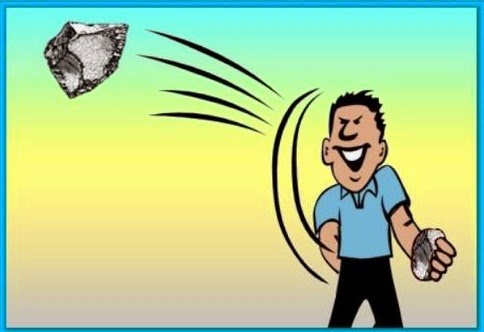 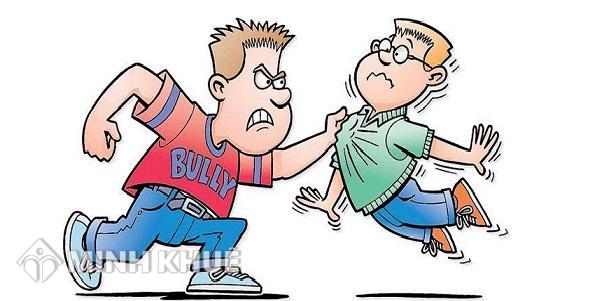 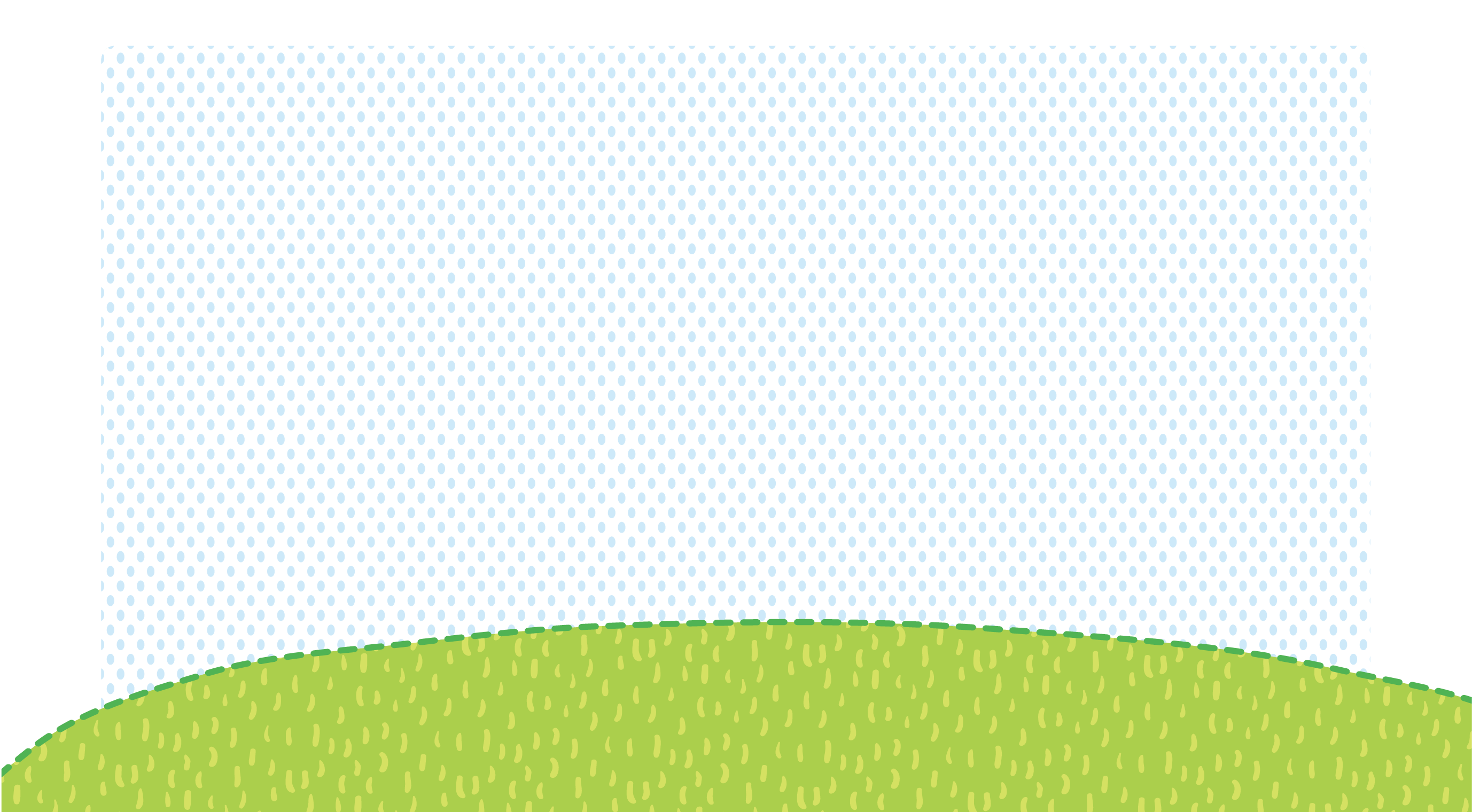 3. Em cần làm gì để phòng tránh nguy hiểm khi tham gia các hoạt động ở trường ?
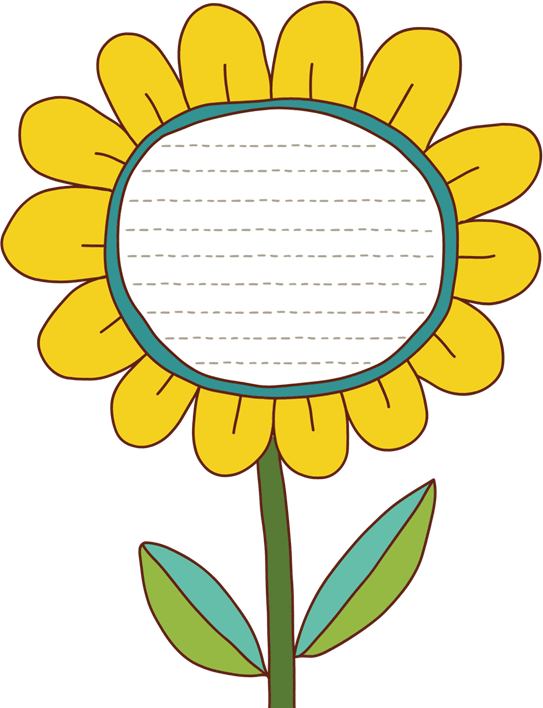 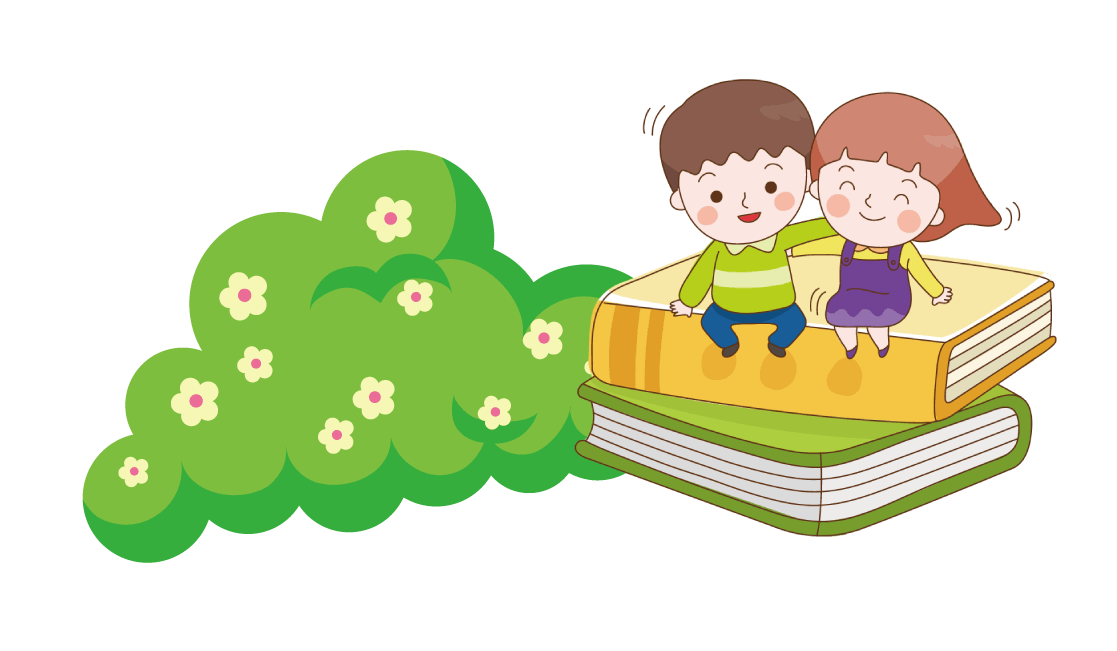 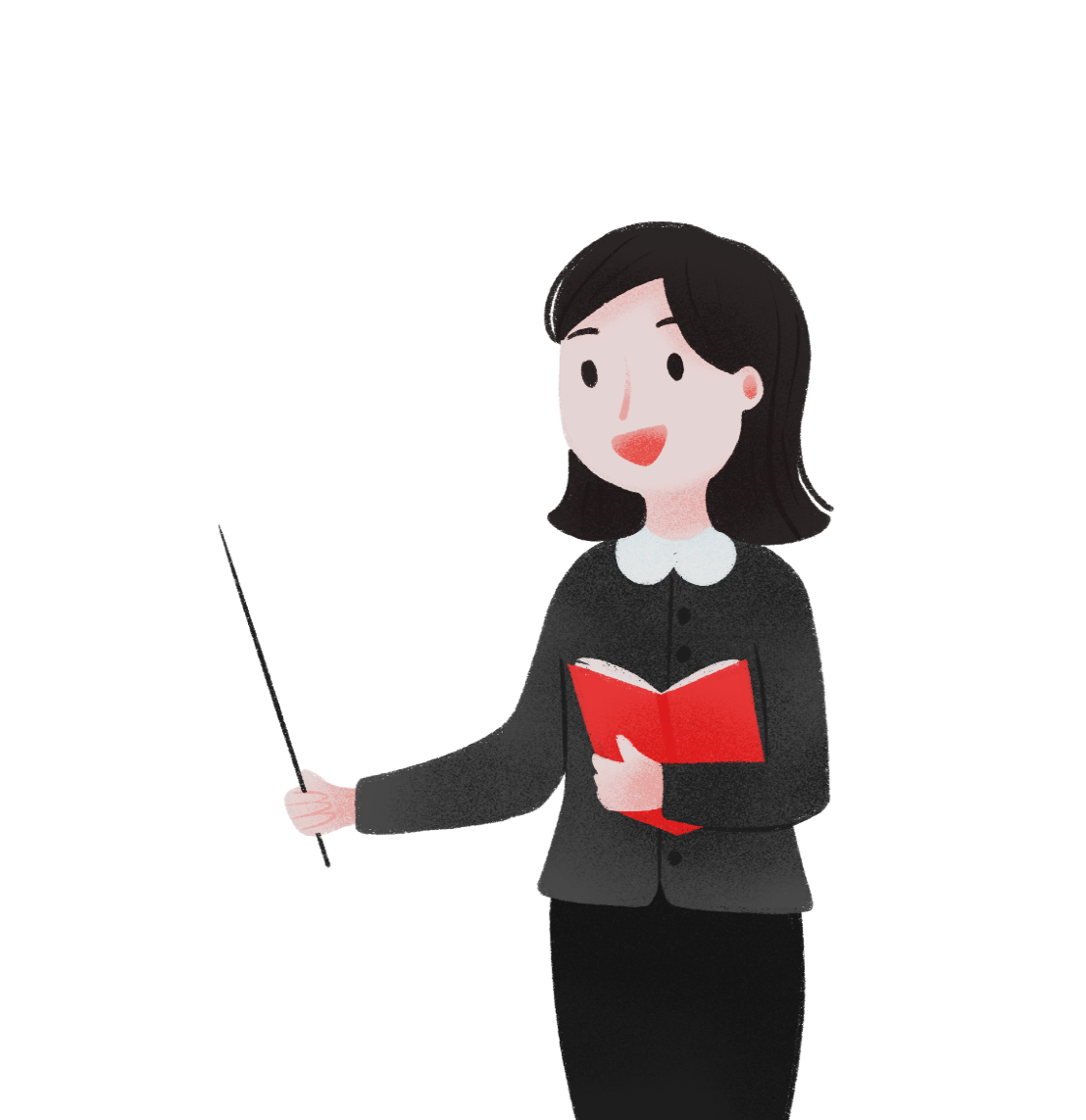 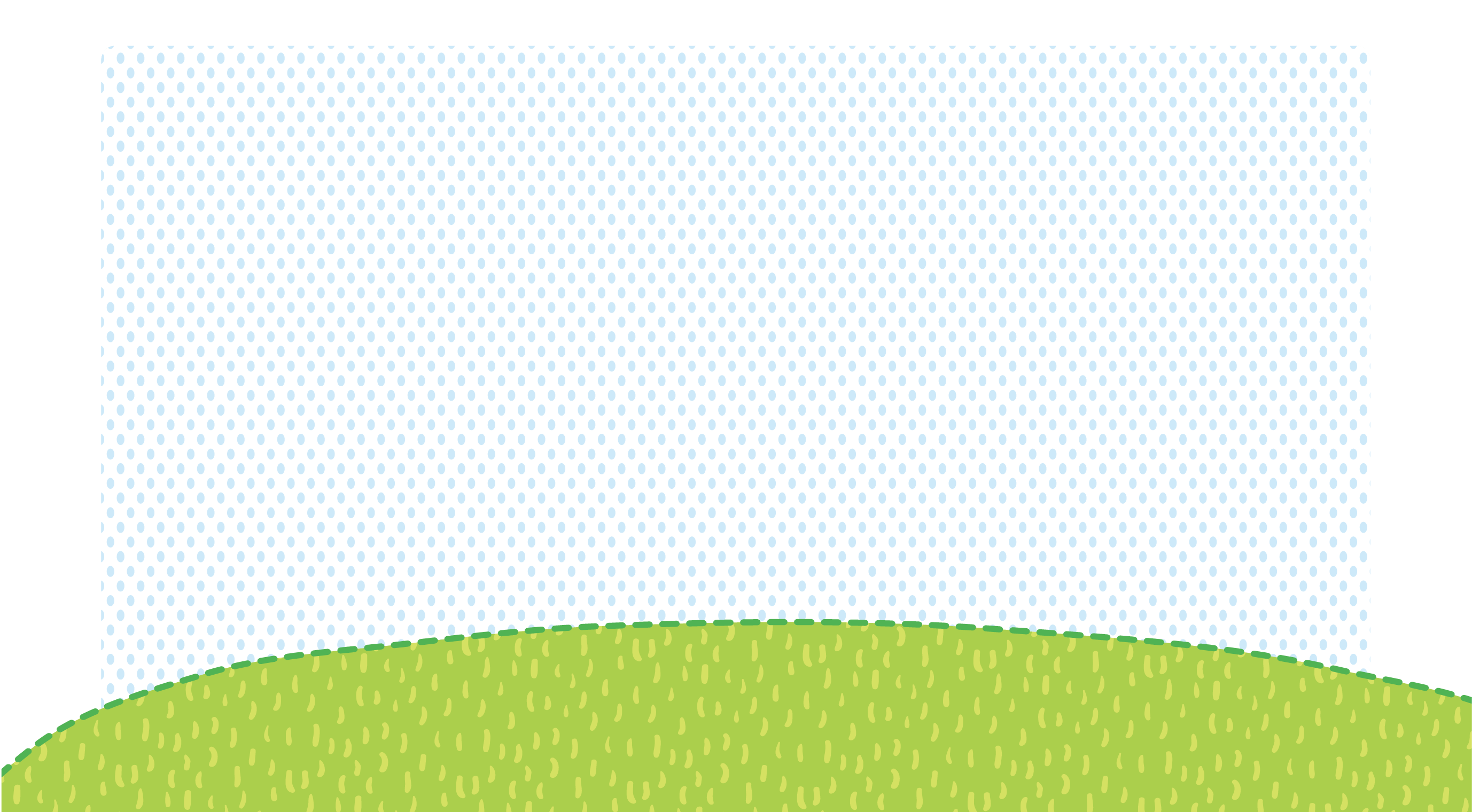 Khi tham gia các hoạt động ở trường, em cần ghi nhớ điều gì?
Kết luận 
Khi tham gia các hoạt động ở trường, nhớ giữ an toàn và phòng tránh nguy hiểm, rủi ro em nhé !
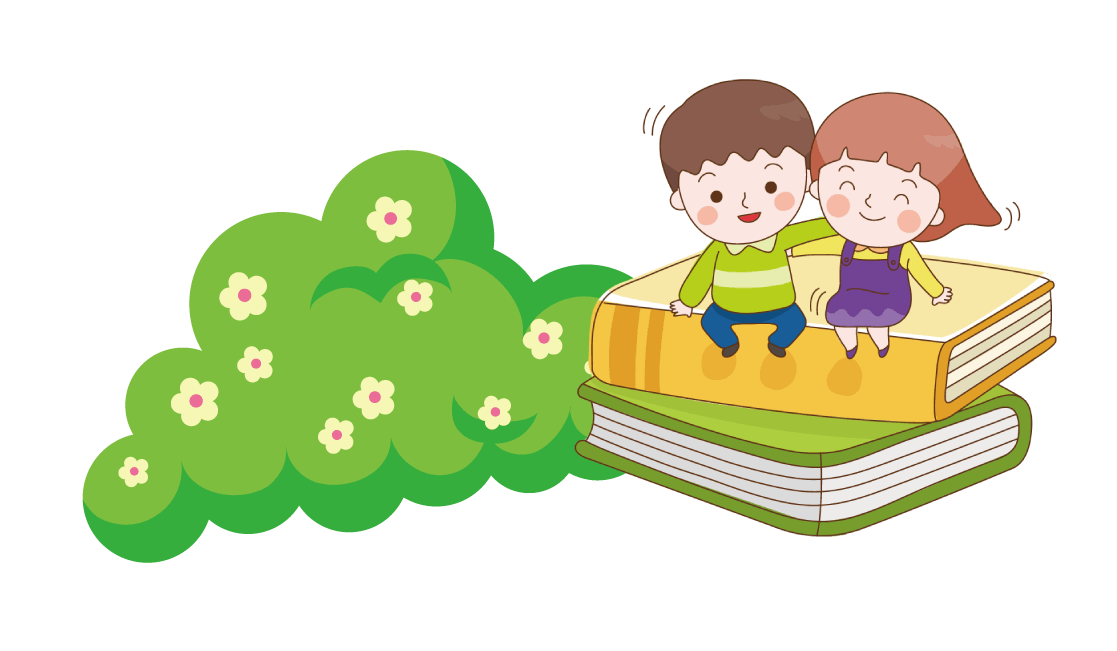 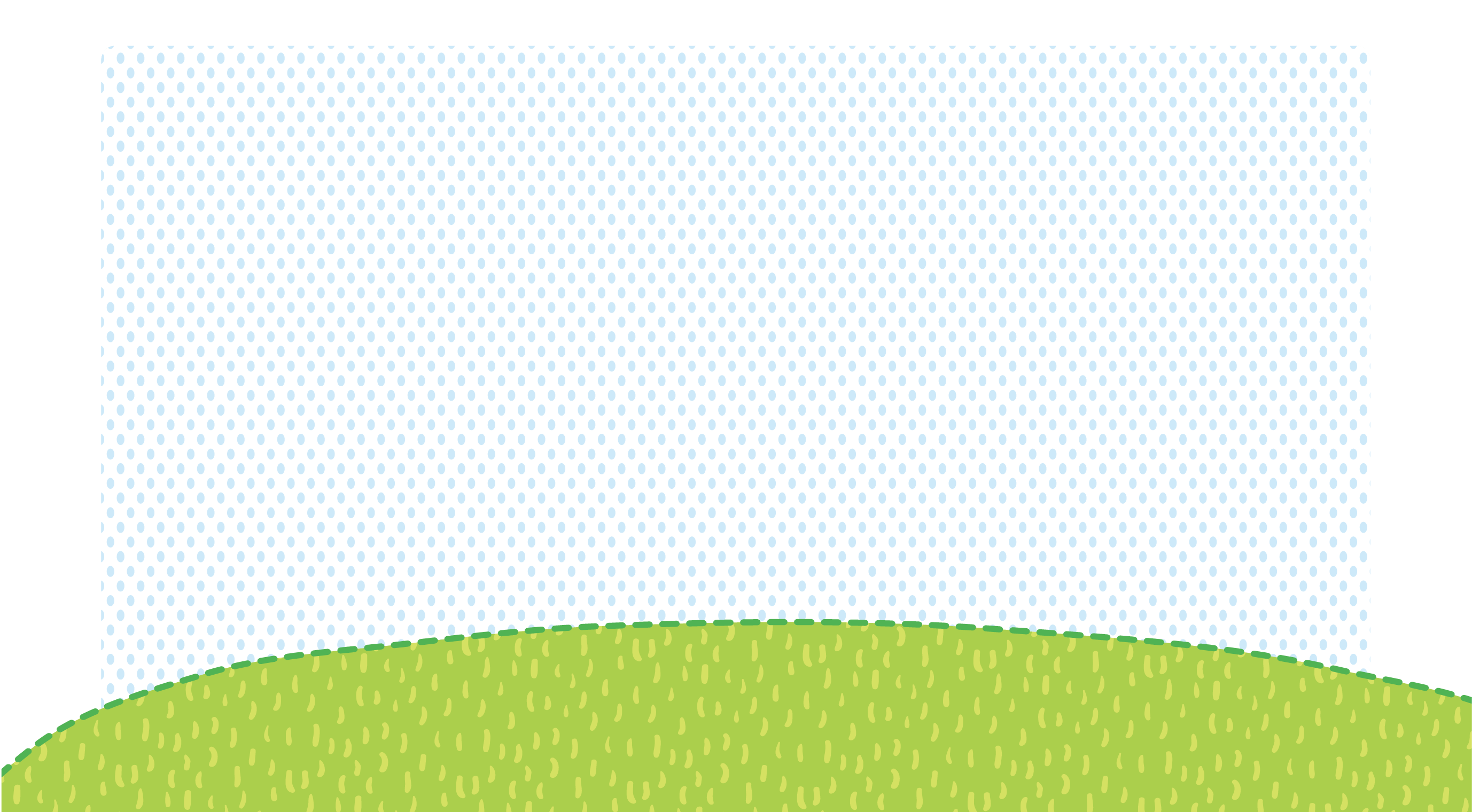 Hoạt động vận dụng
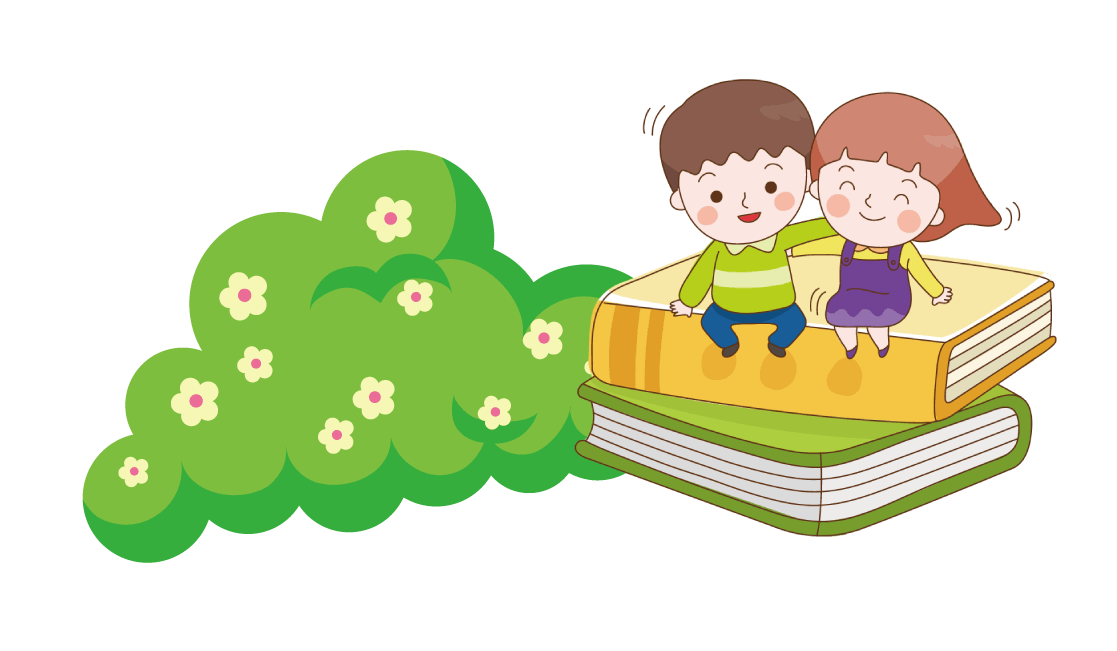 Em sẽ khuyên bạn điều gì trong các tình huống trên?
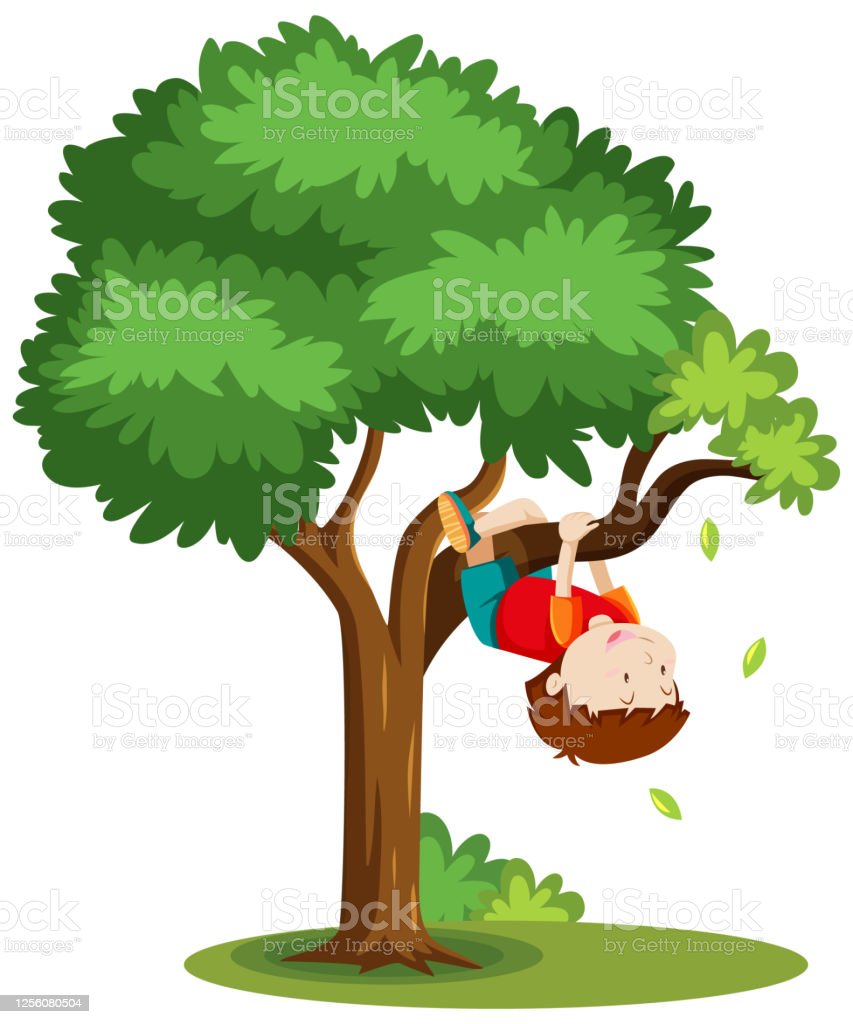 - Không trèo cây, đu cây hay hái quả hoặc ném quả.
- Khi học máy tính và đồ điện phải để tay chân gọn gàng; tránh va chạm và động vào ổ điện, dây điện.
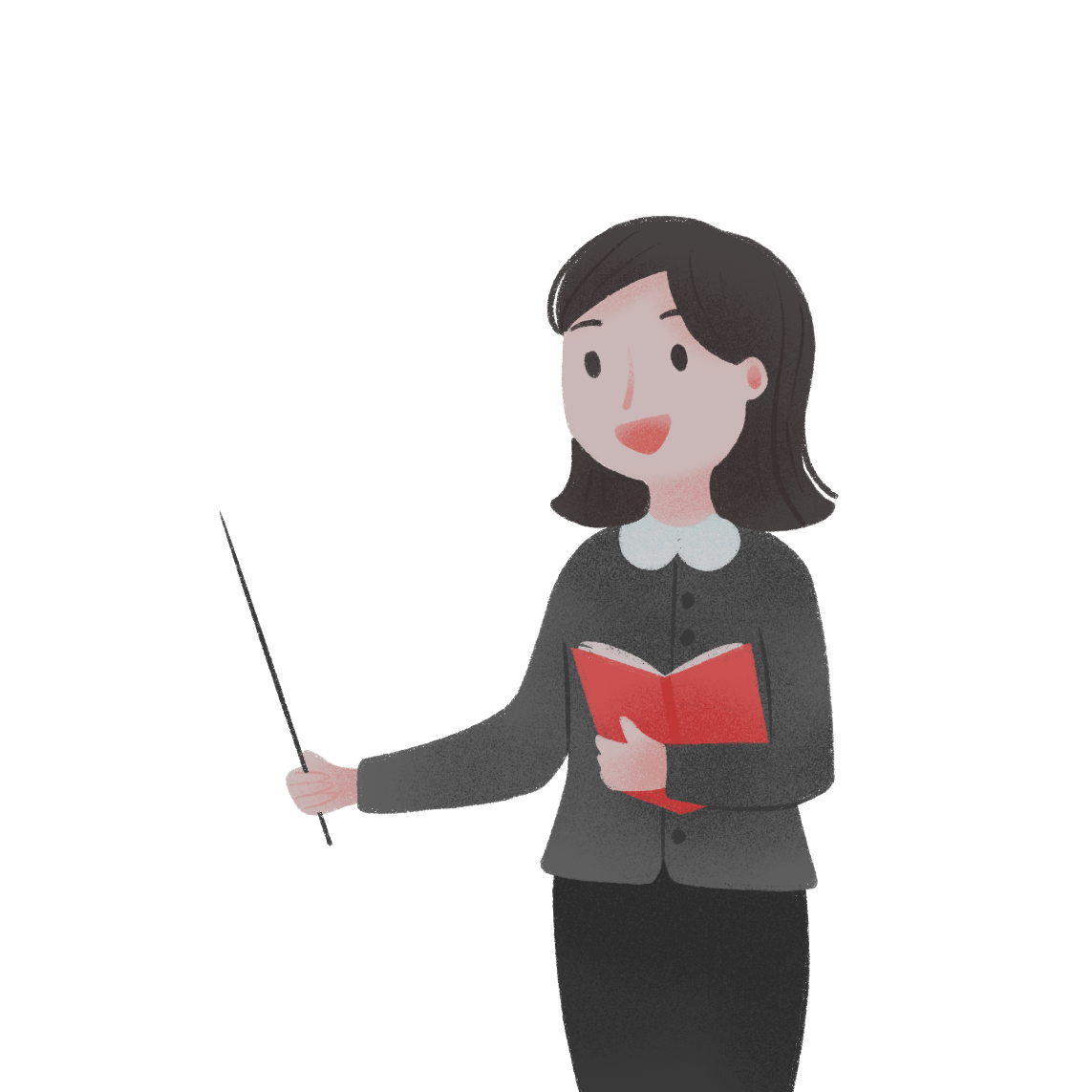 Tổng kết
Qua bài học hôm nay, em cần ghi nhớ điều gì?
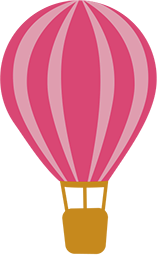 Về nhà chuẩn bị bài: An toàn khi ở trường (Tiết 2) 
Các nhóm thảo luận những điều nên và không nên khi tham gia một số hoạt động ở trường.
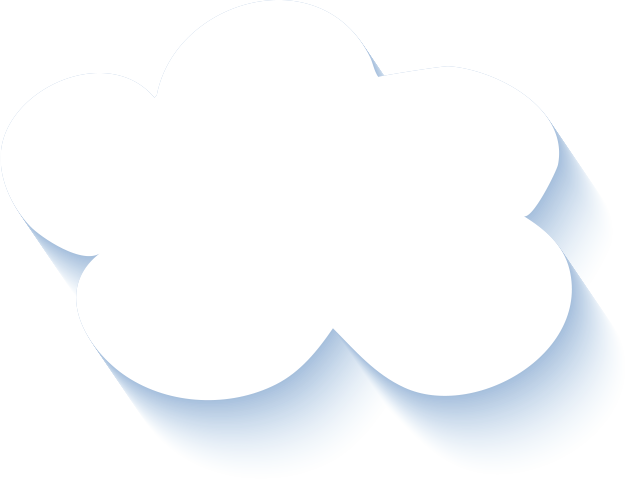 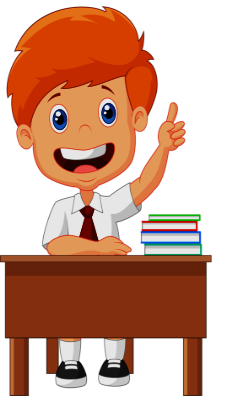 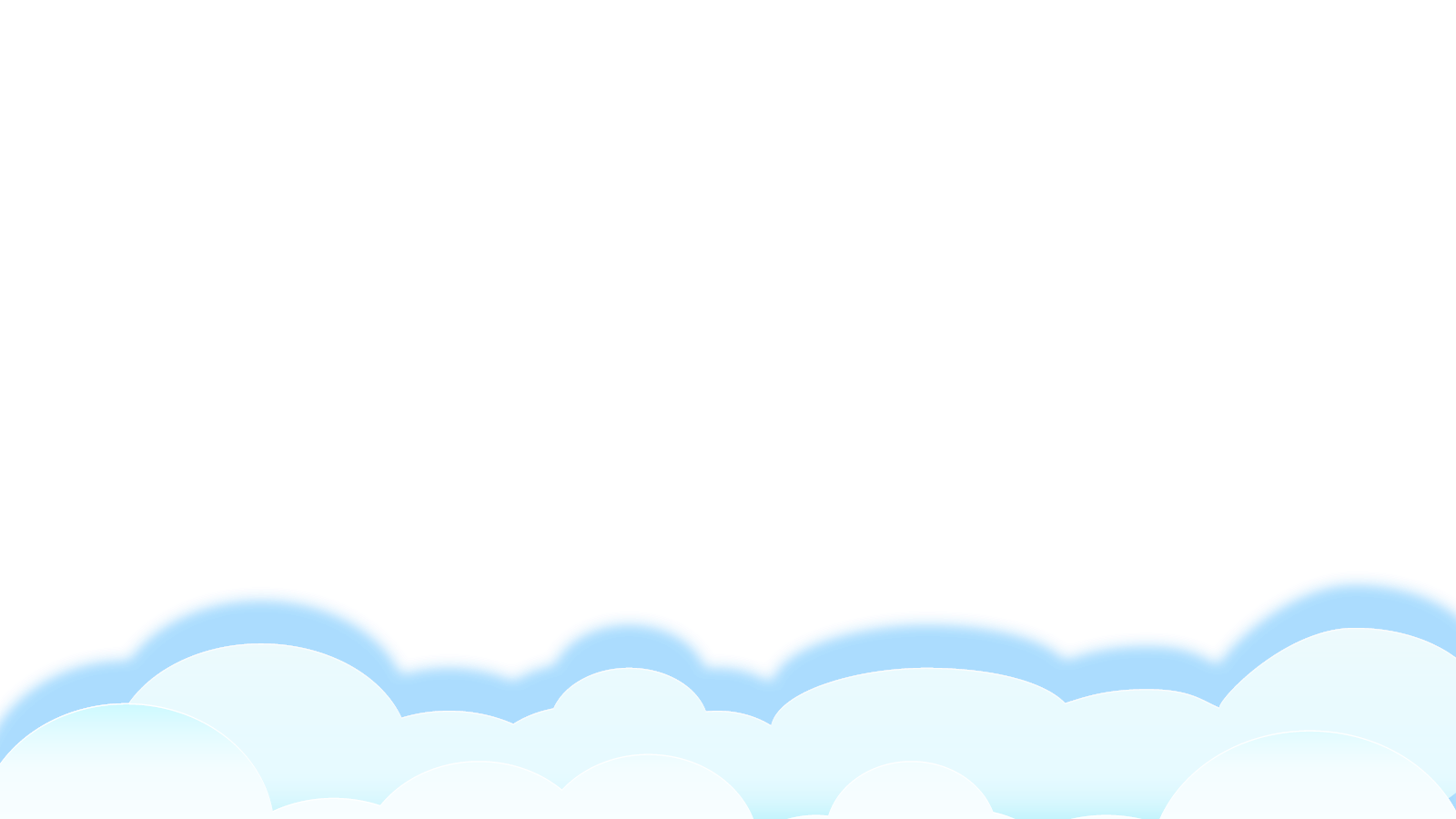 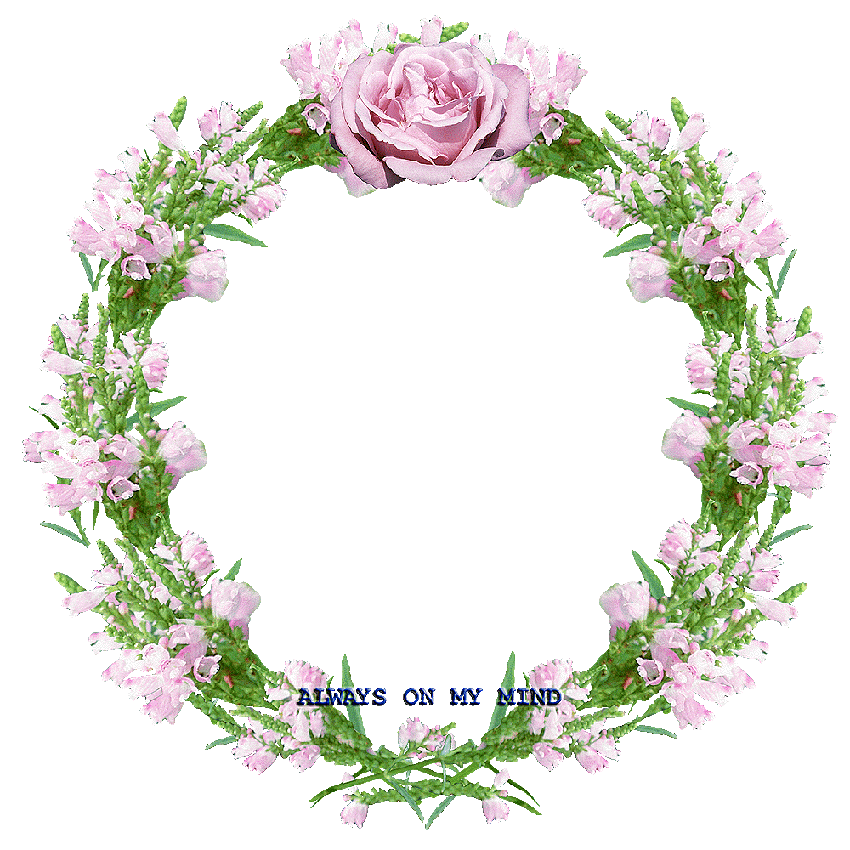 Cảm ơn các thầy, cô và các em !